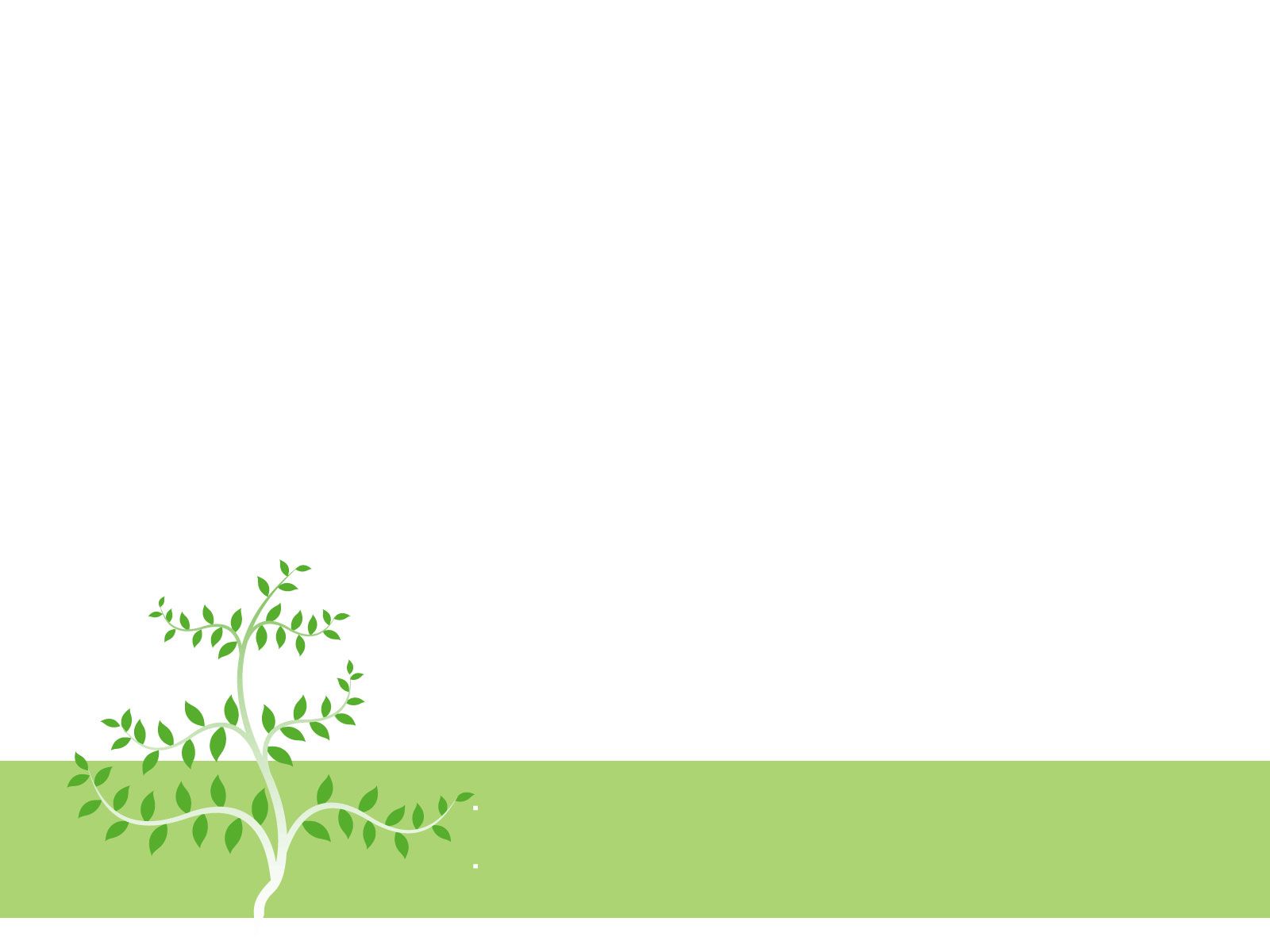 Муниципальное учреждение дополнительного образования «Центр дополнительного образования «Созвездие» Тутаевского муниципального района
План 
деятельности МРЦ эколого-биологического 
направления на 2025 год
Руководитель: Кадачигова Наталья Алексанровна
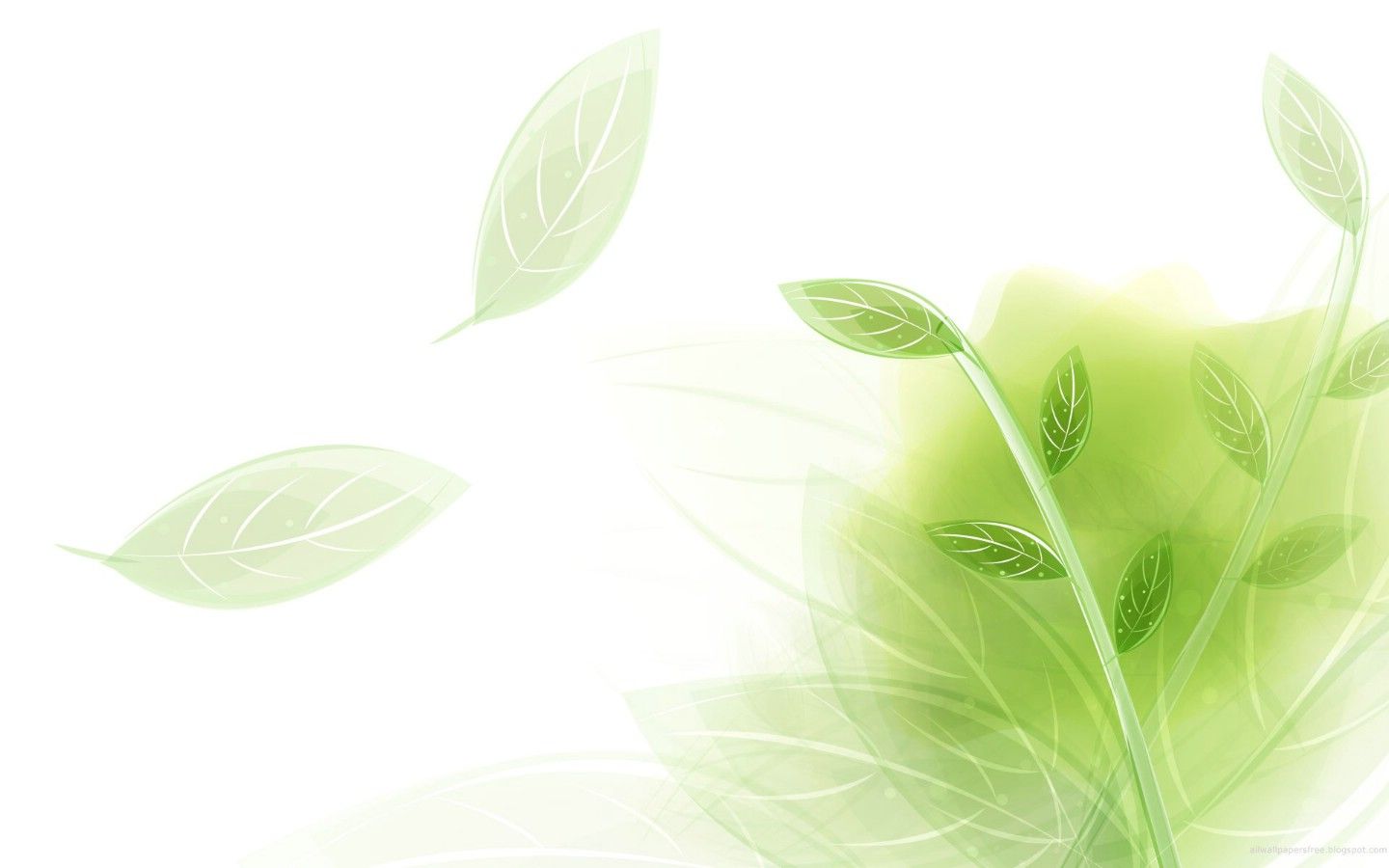 Цель работы МРЦ:
создание в районе единого дополнительного  образовательного пространства эколого-биологического направления.
Задачи:
-  организация и проведение районных мероприятий эколого-биологического направления, обеспечение
участия призеров в региональных мероприятиях;
-  осуществление методической, информационной и консультационной поддержки педагогов и обучающихся образовательных учреждений в реализации всех видов деятельности РЦ, накопление, передача и тиражирование опыта;
-  интеграция с социальными партнерами, обеспечение сетевого взаимодействия для координации работы по эколого-биологическому воспитанию в районе.
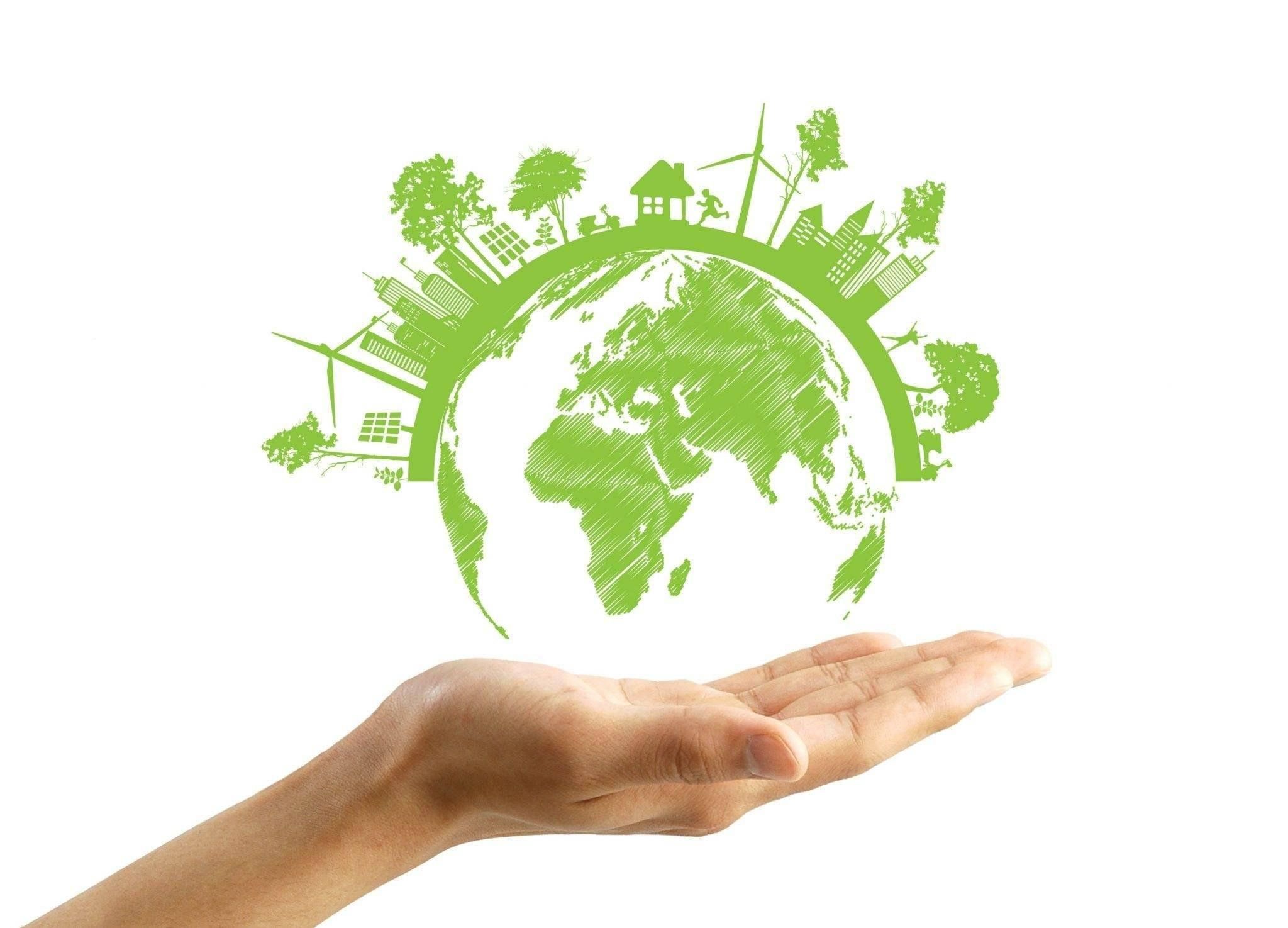 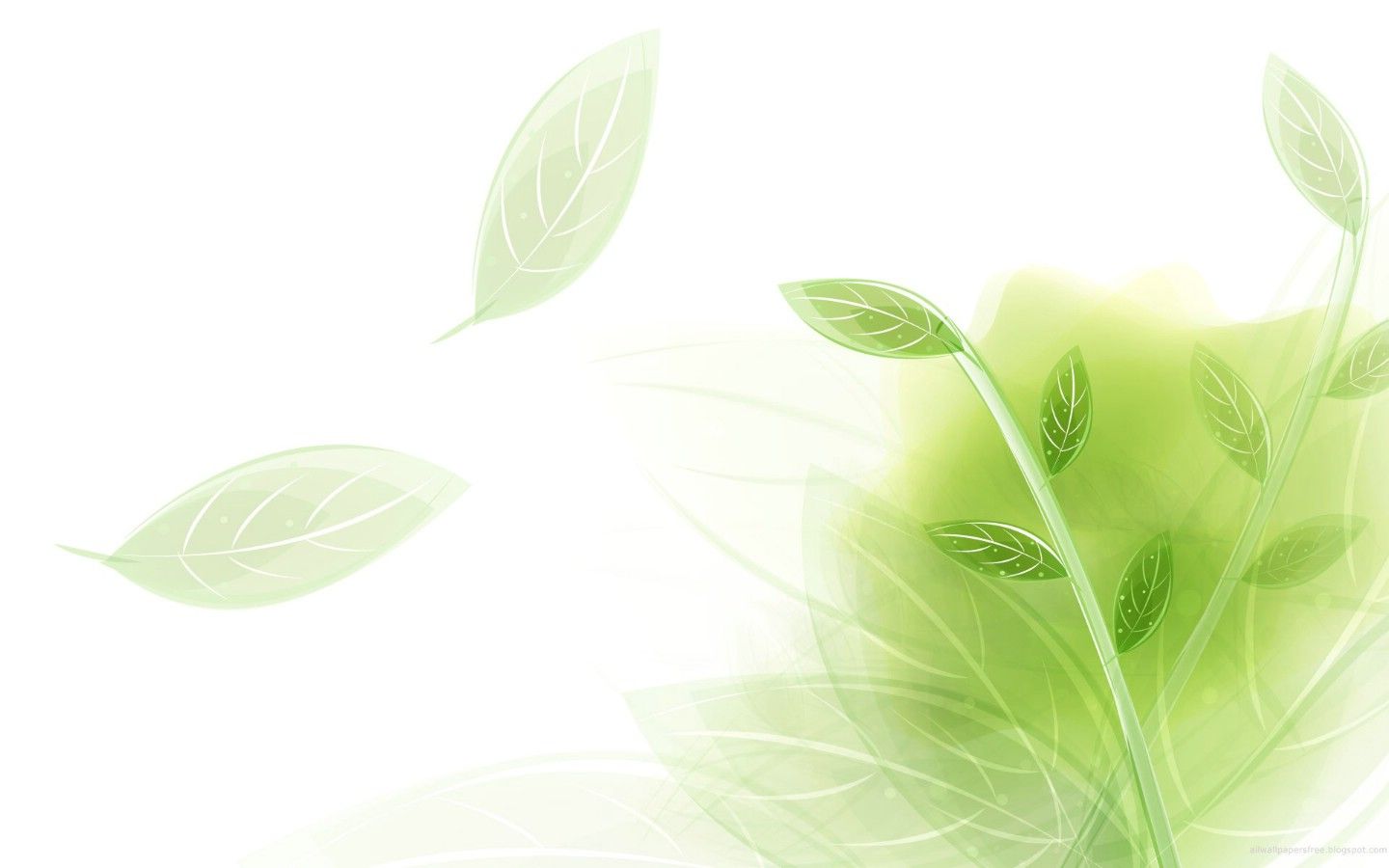 Методическое сопровождение педагогов ОУ ТМР
Задача 1
Пополнение методической копилки на электронном ресурсе МРЦ.
Задача 2
Создание единой тематики месяца «День единых действий»
Задача 3
Способствовать созданию экологической повестки в информационной деятельности ОУ
Задача 4
Разработка поощрительных сертификатов участникам, активным ОУ, педагогам, 
обучающихся.
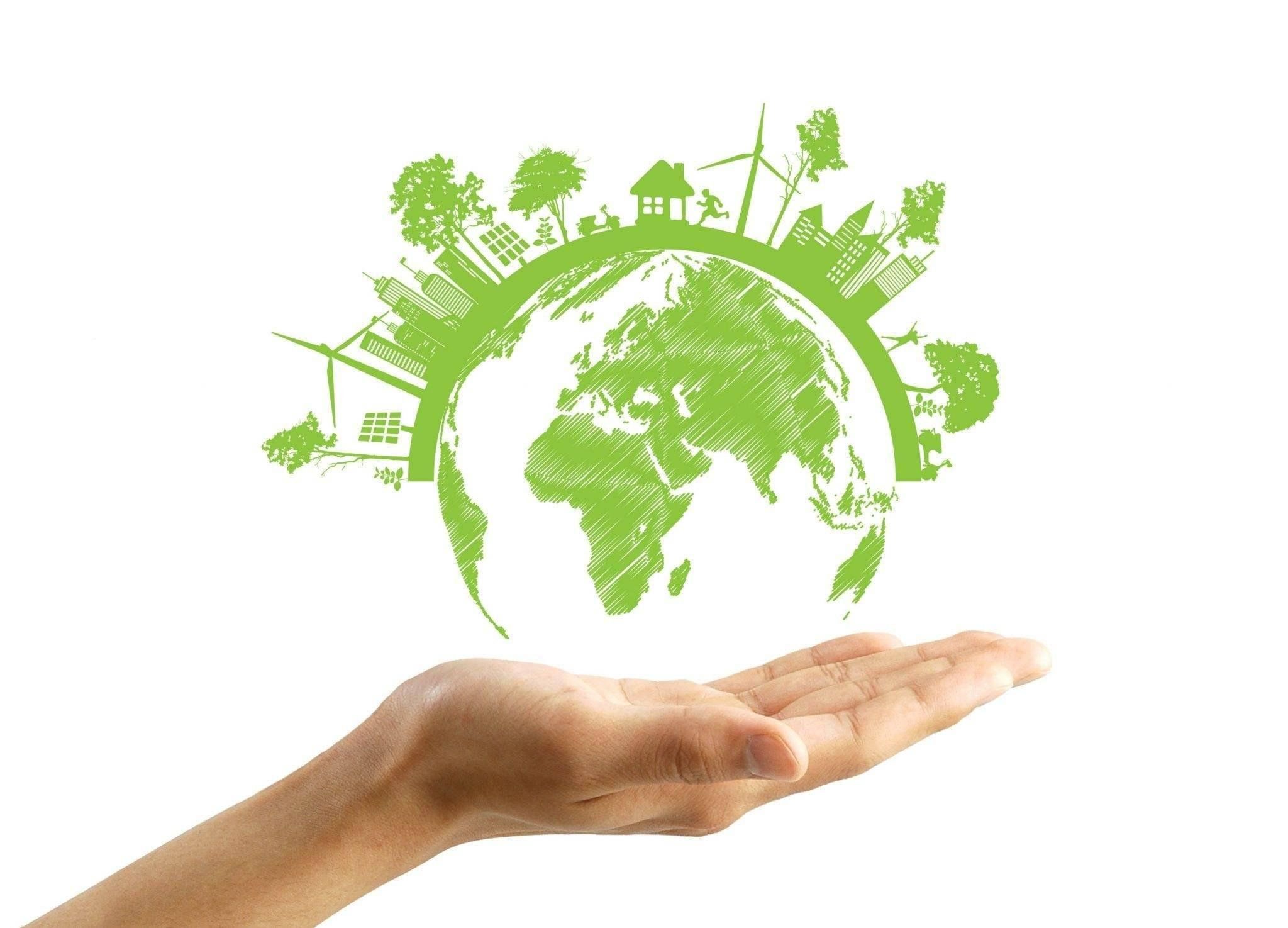 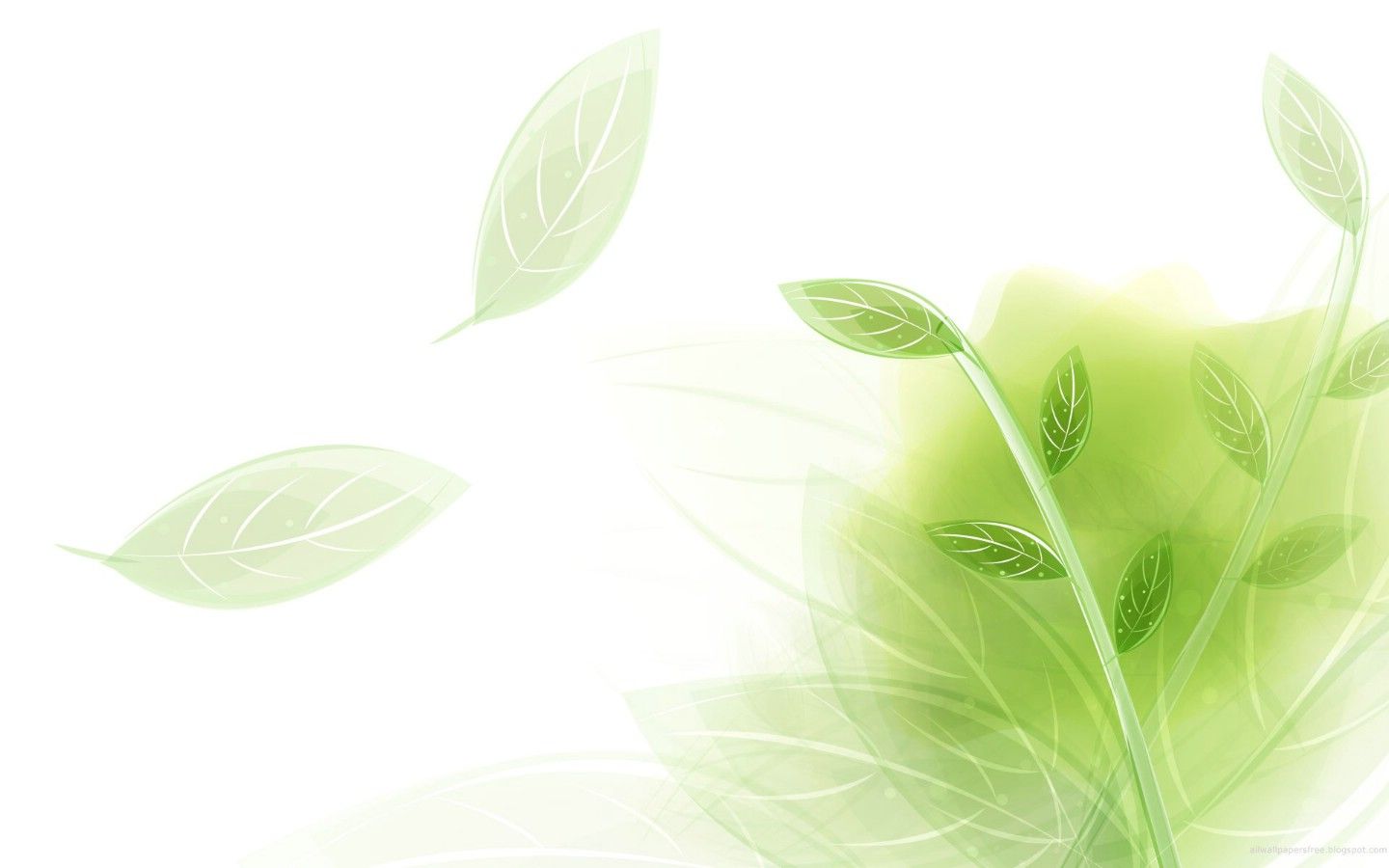 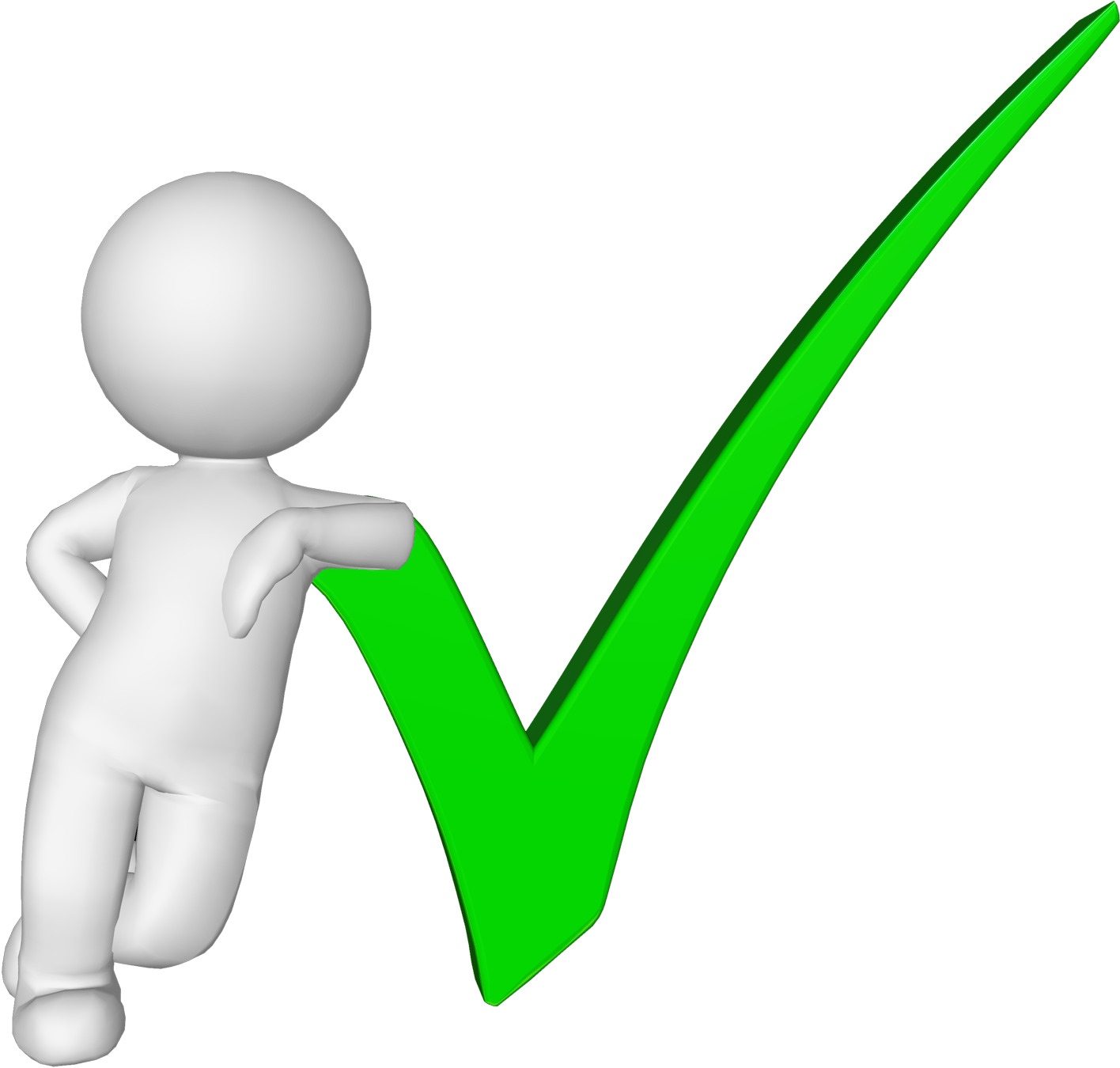 Задача 1. Создать условия для повышения доступности информационно-образовательных ресурсов всем образовательным учреждениям района
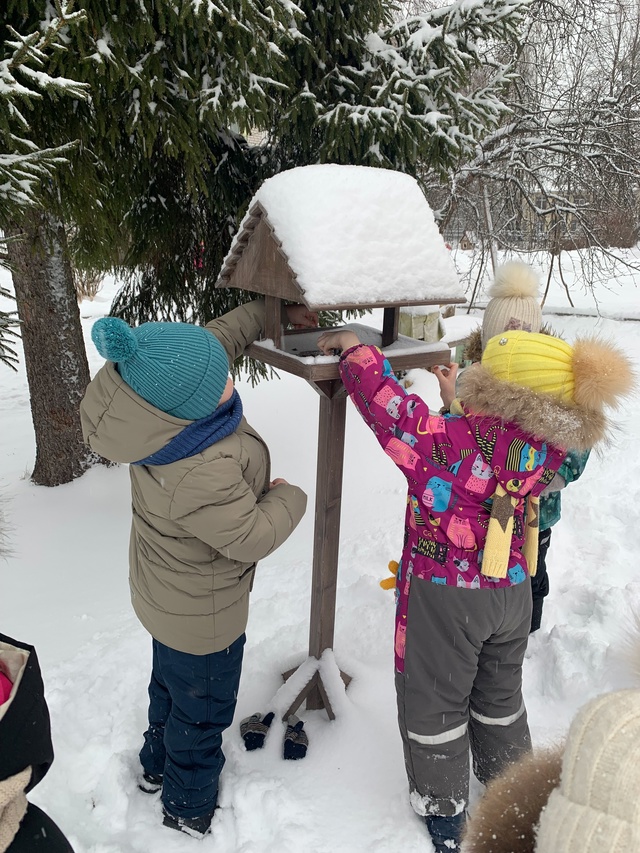 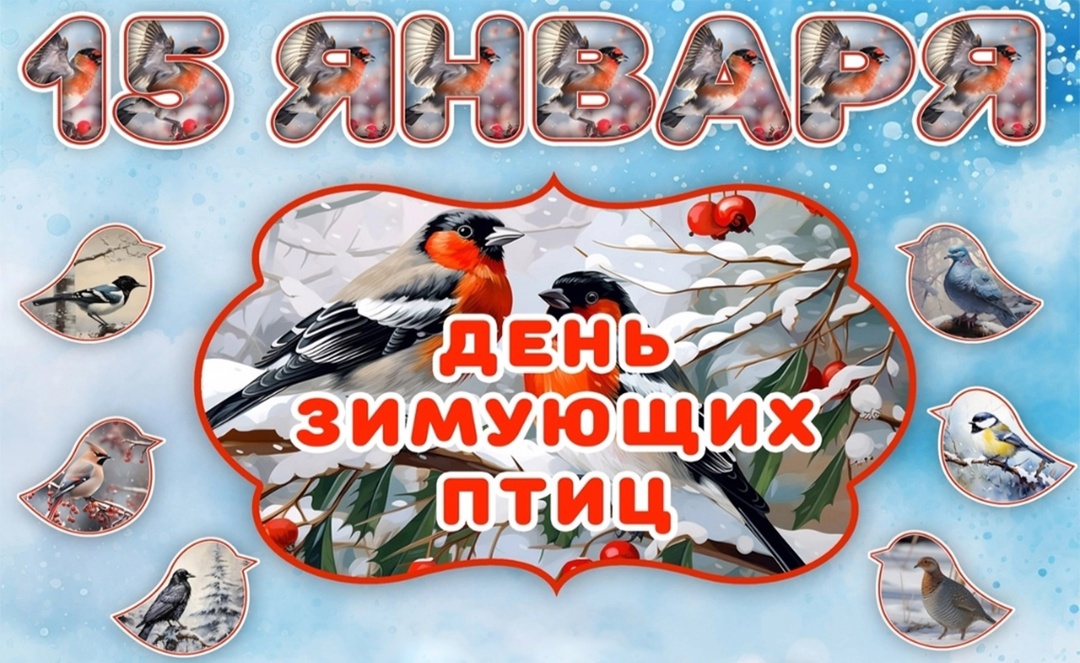 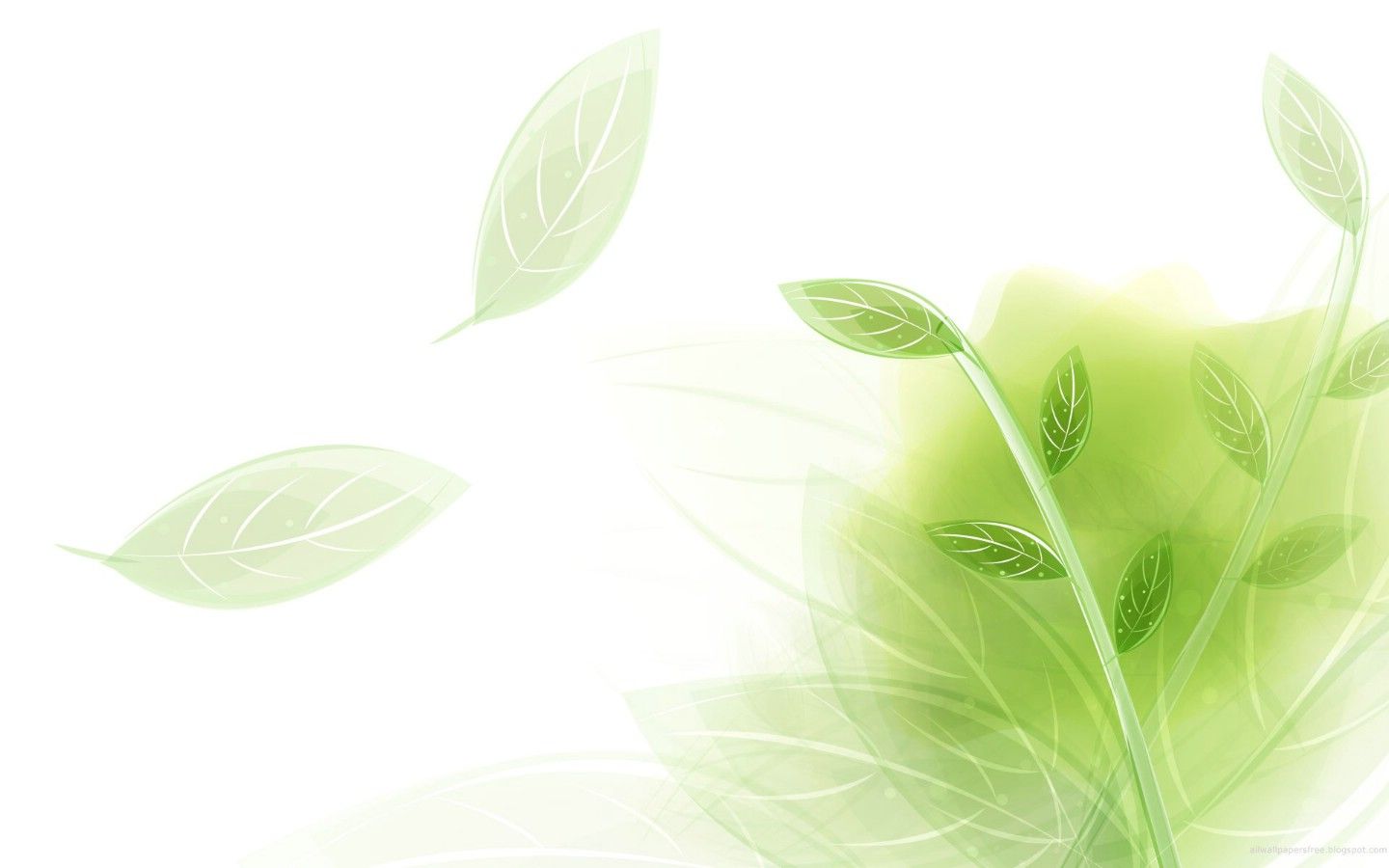 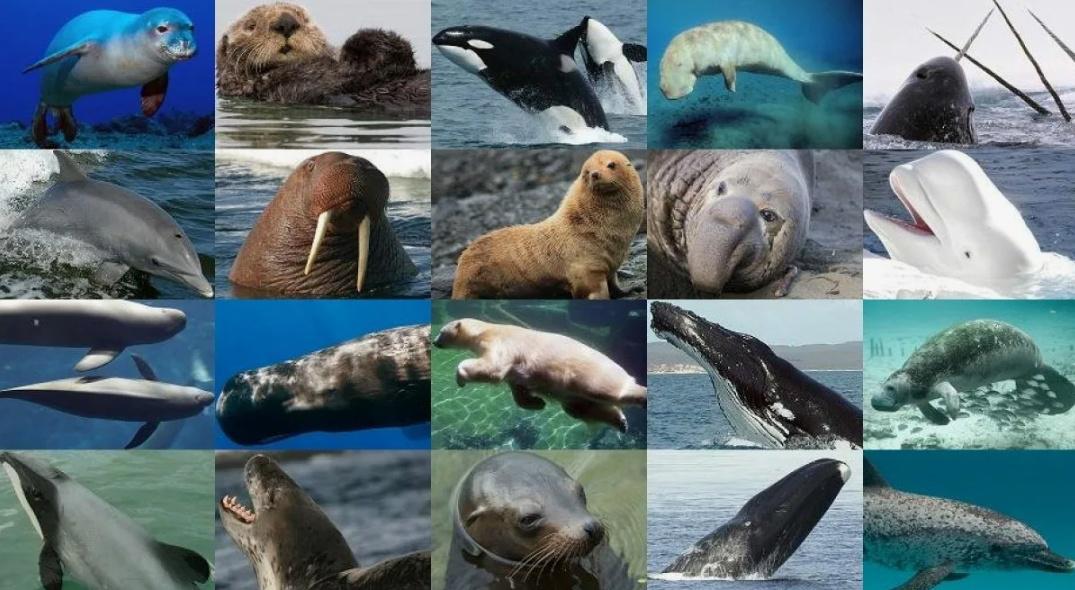 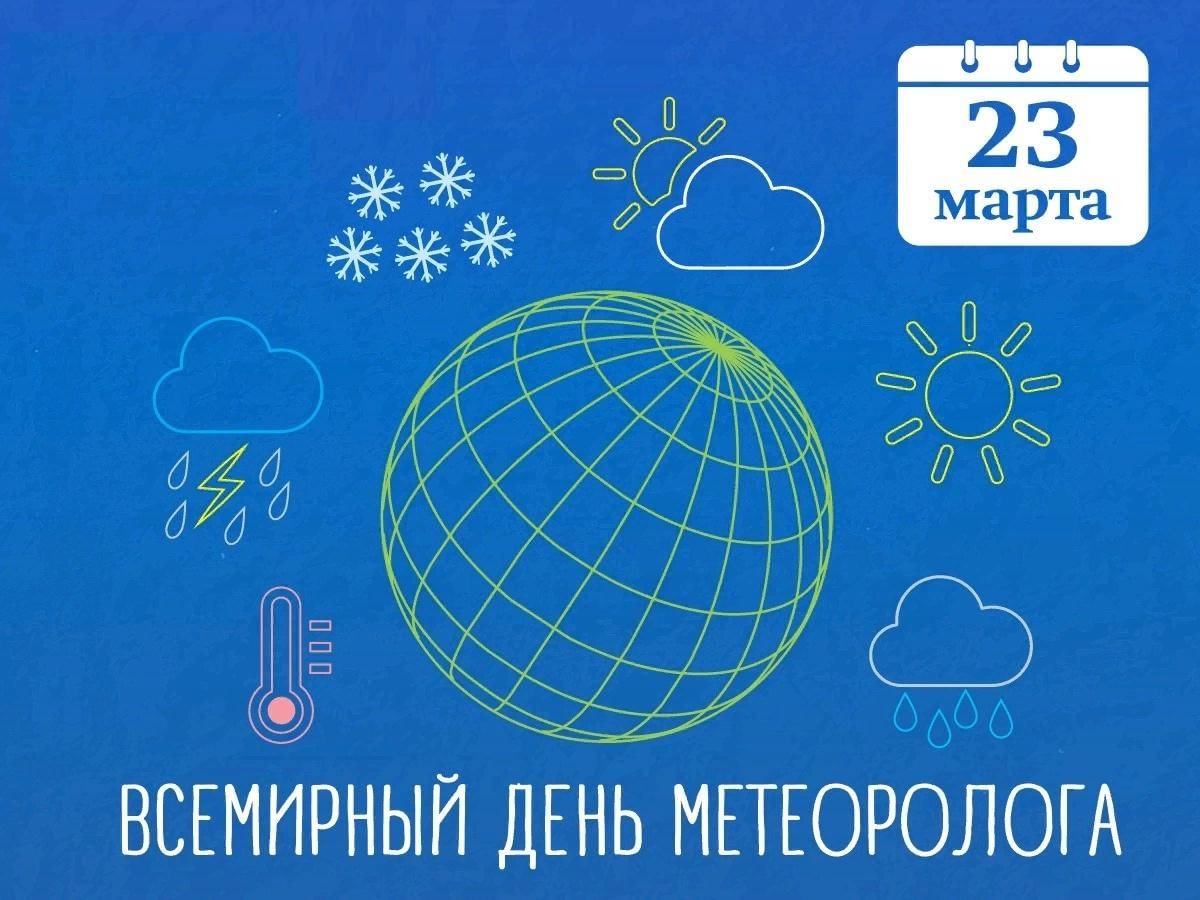 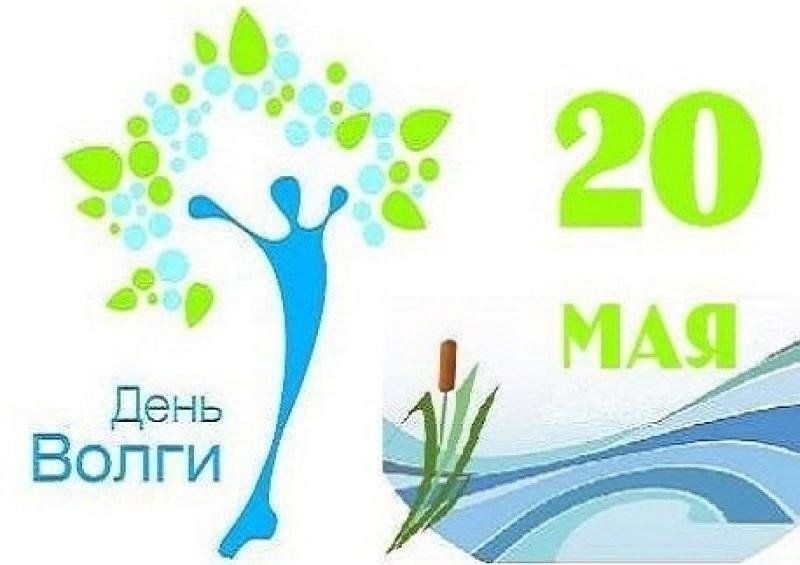 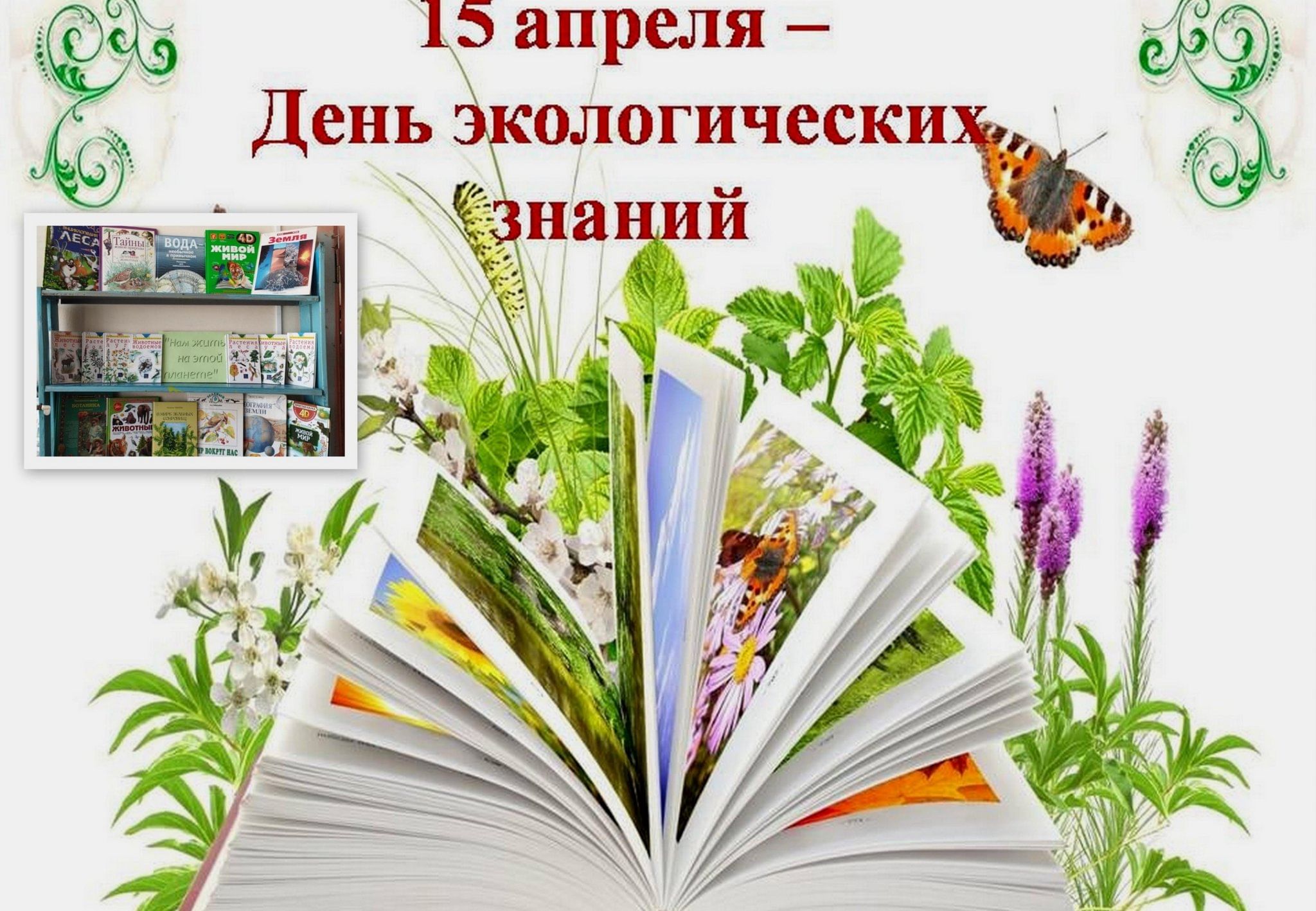 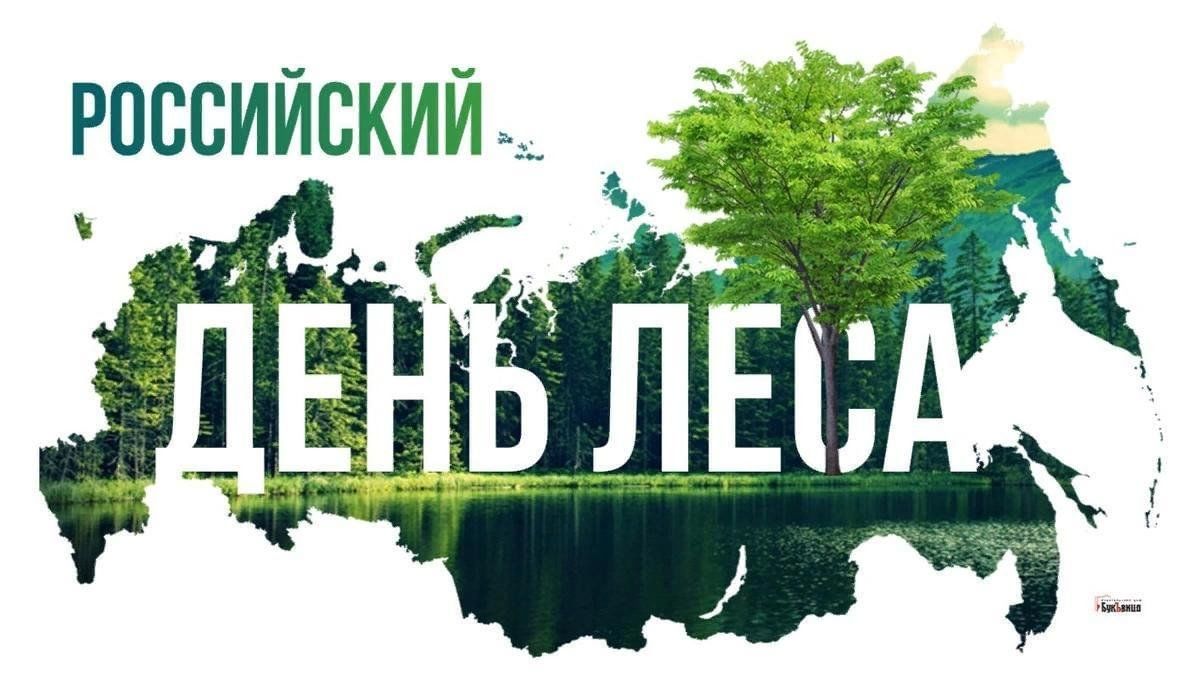 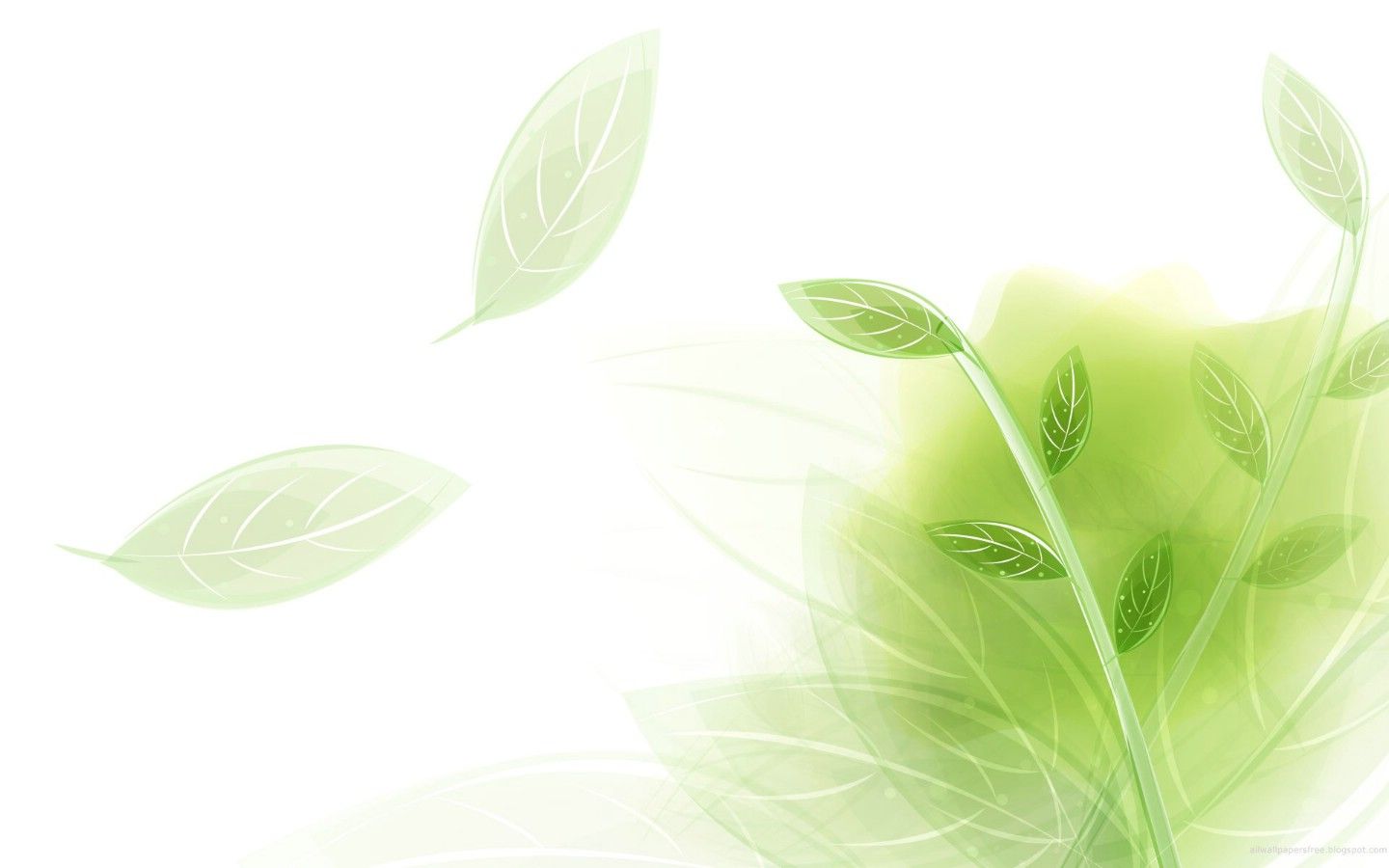 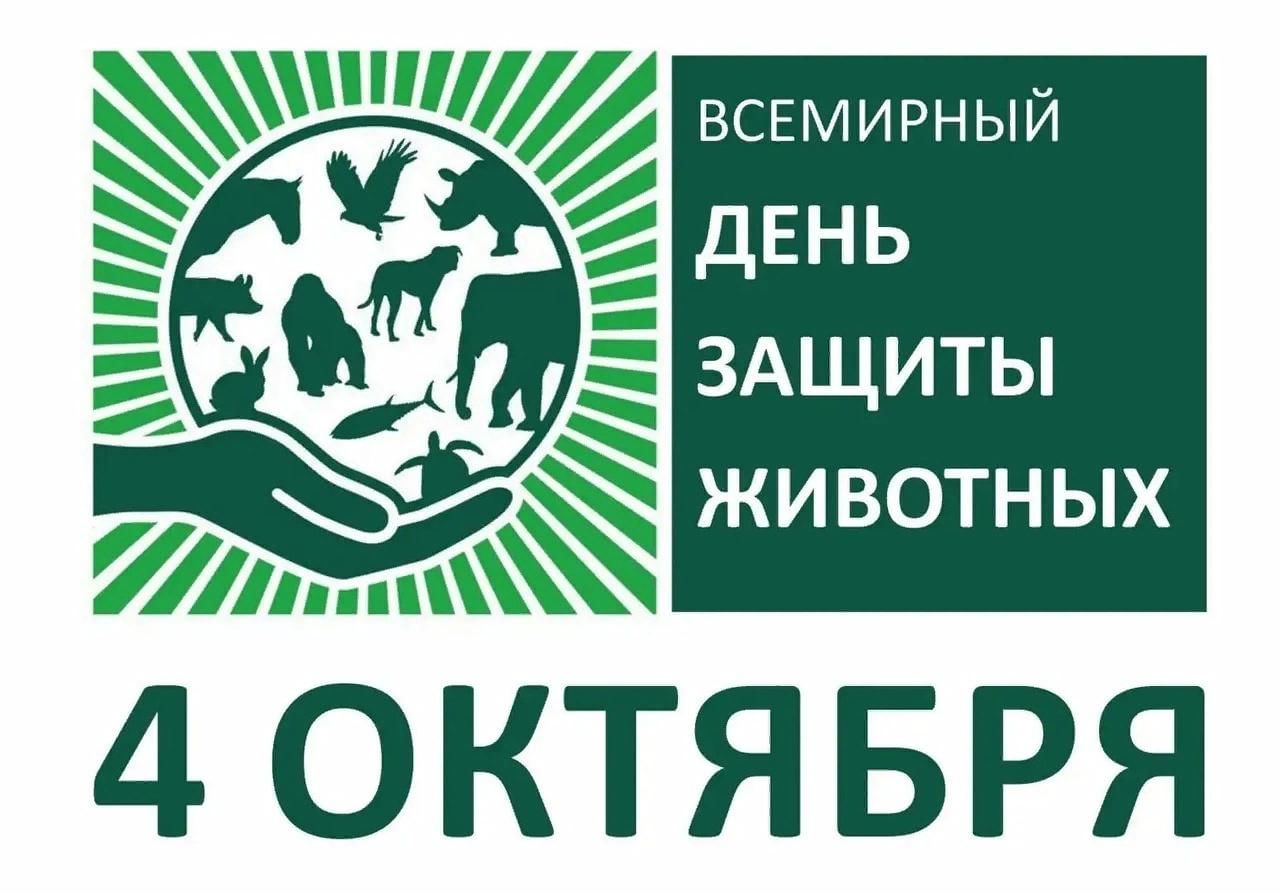 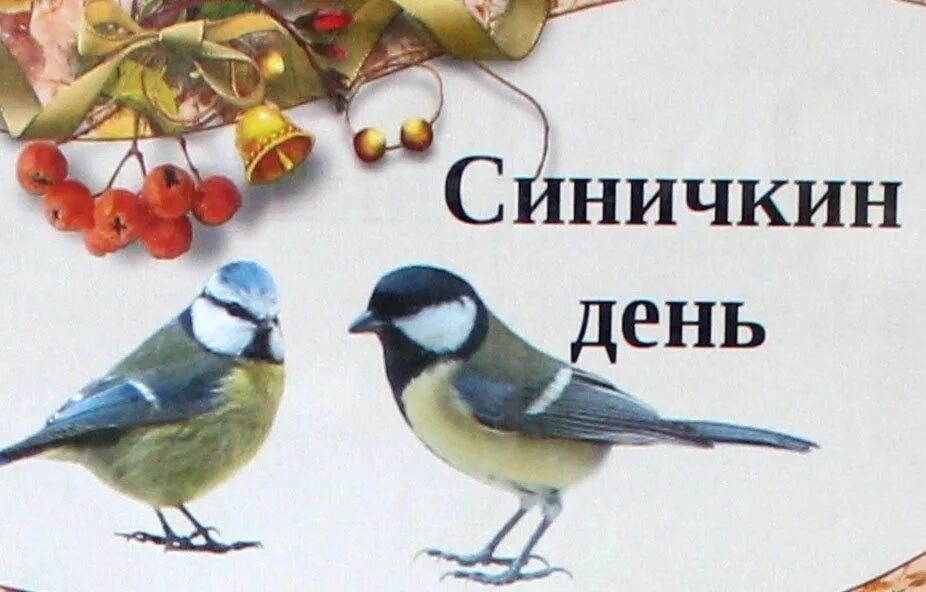 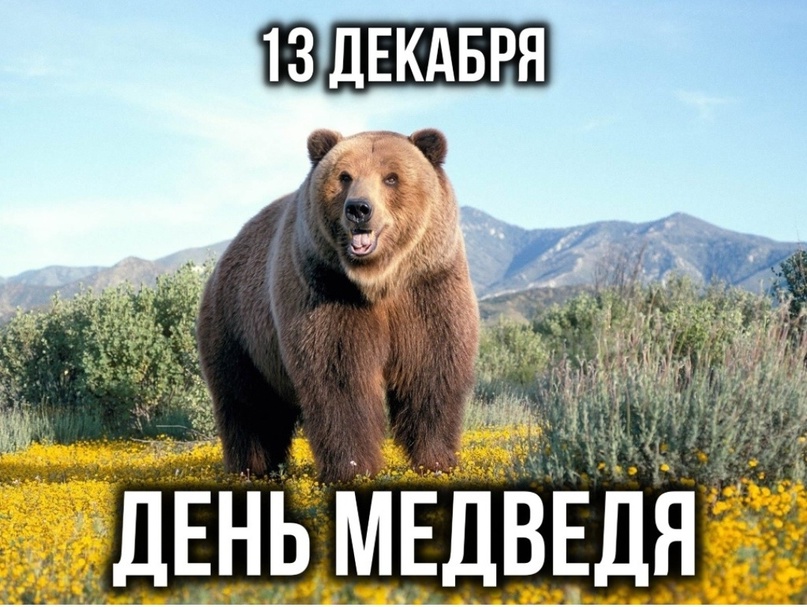 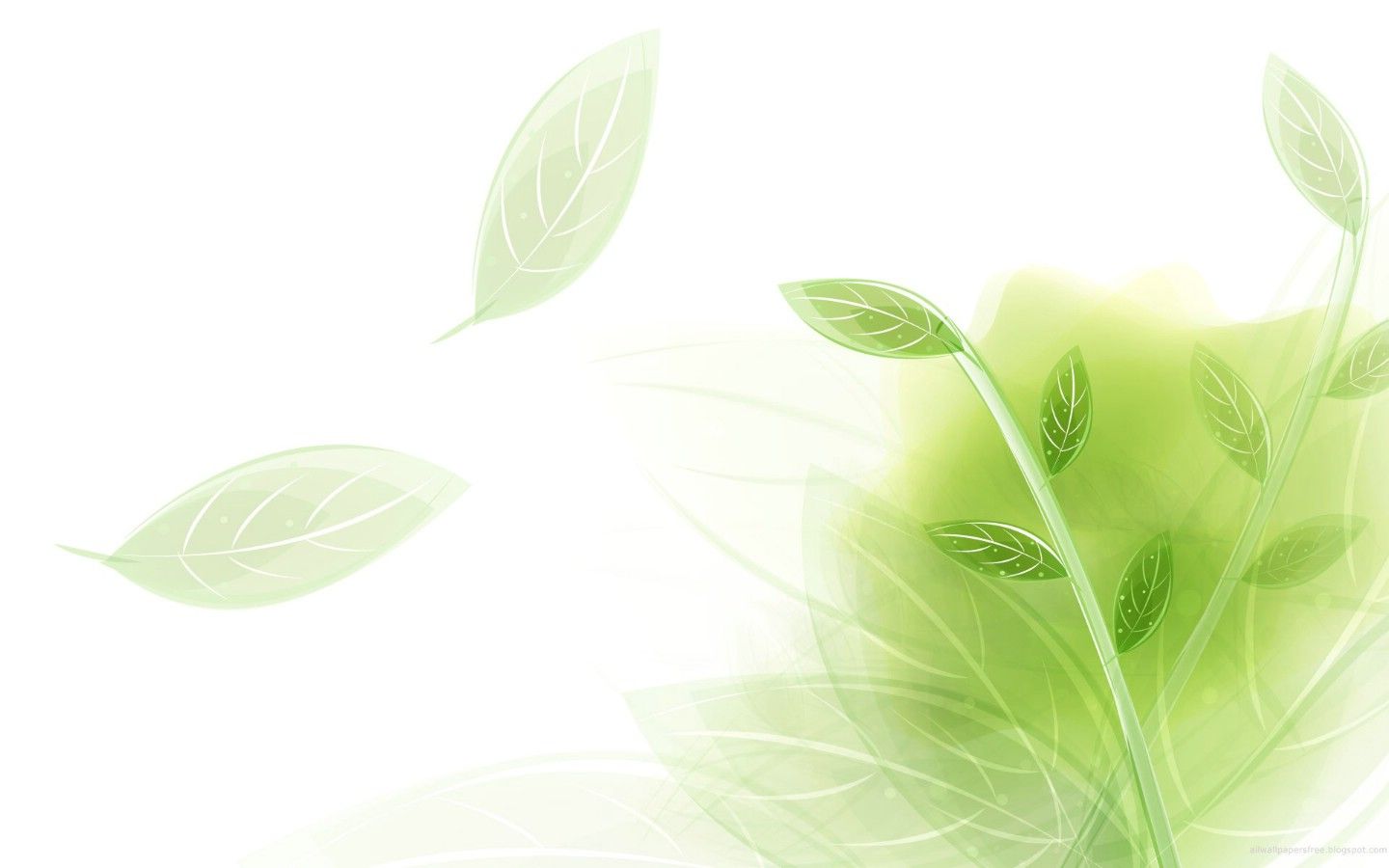 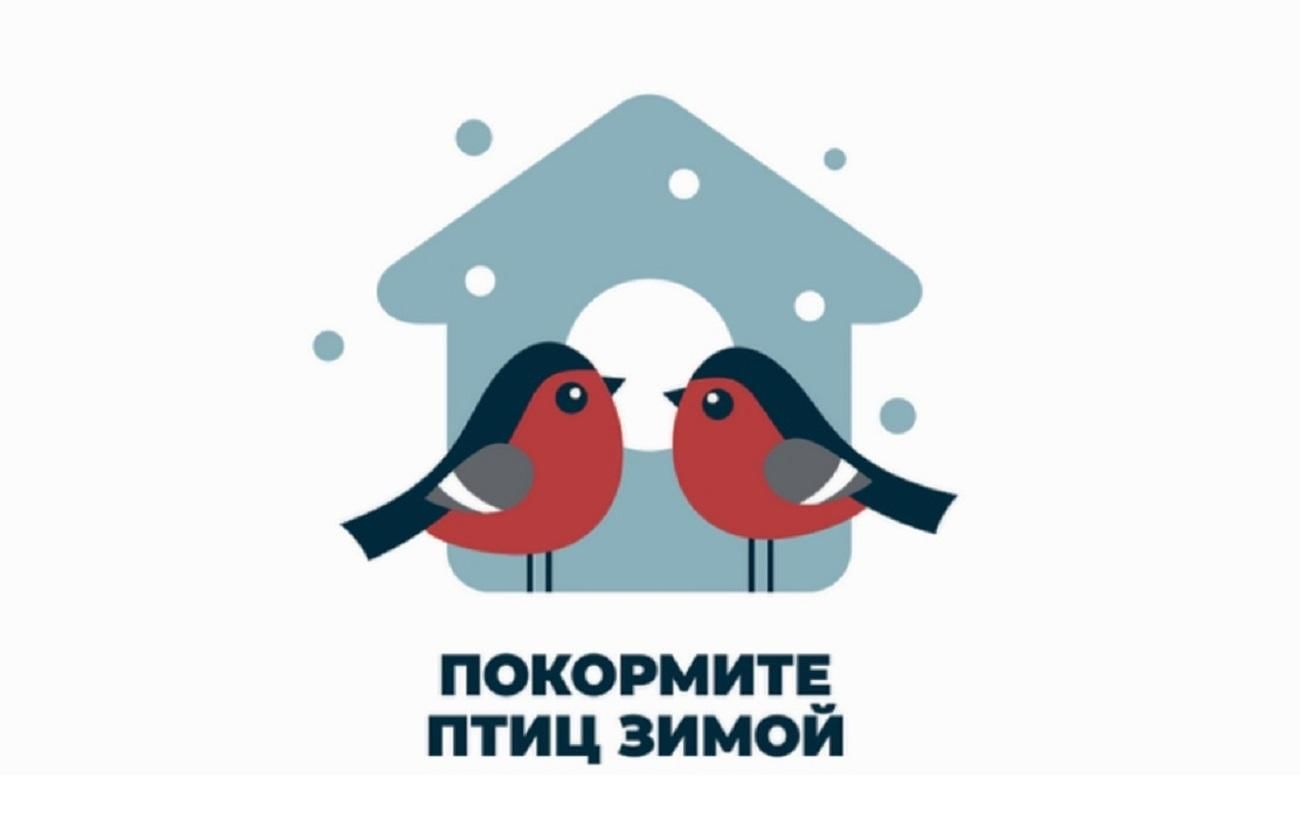 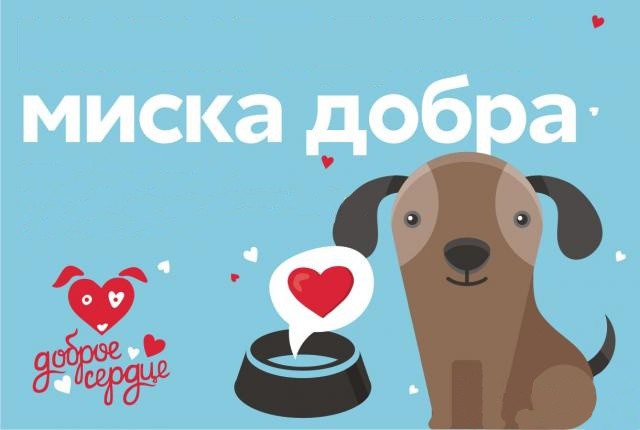 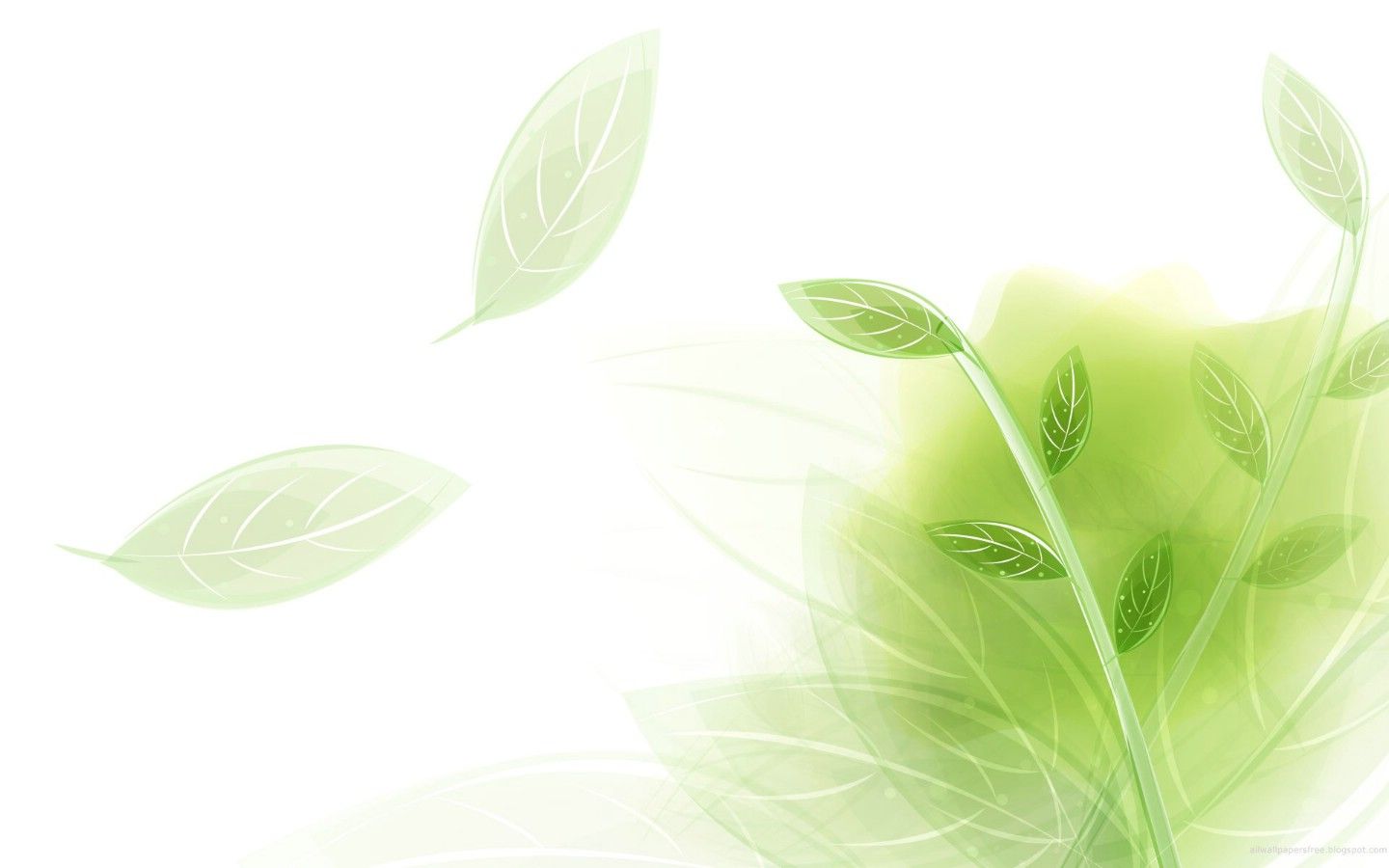 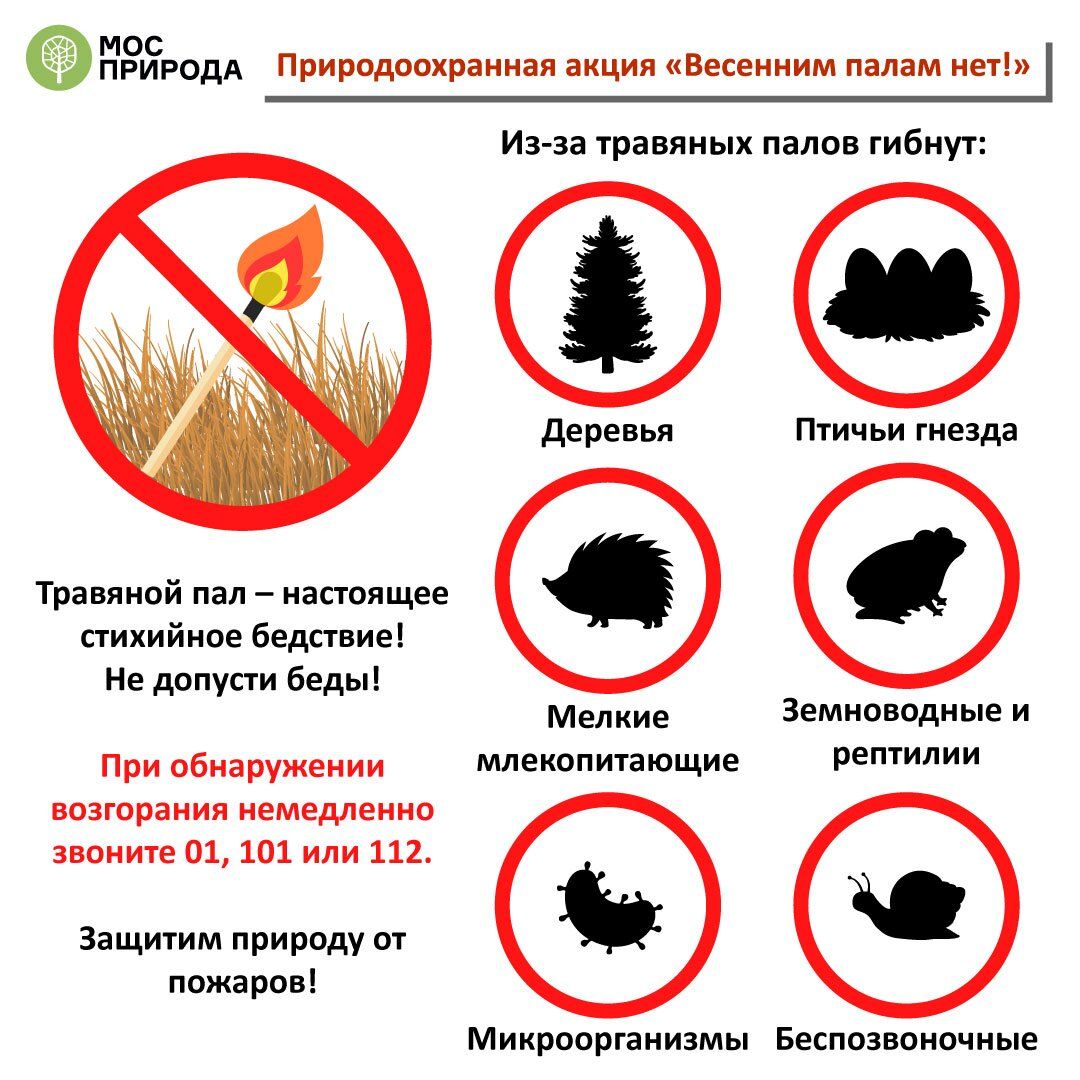 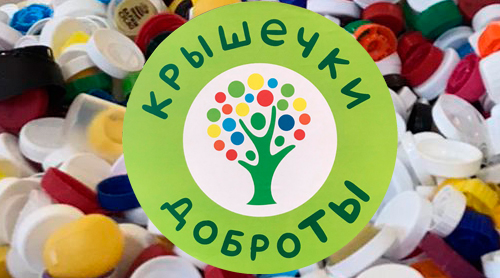 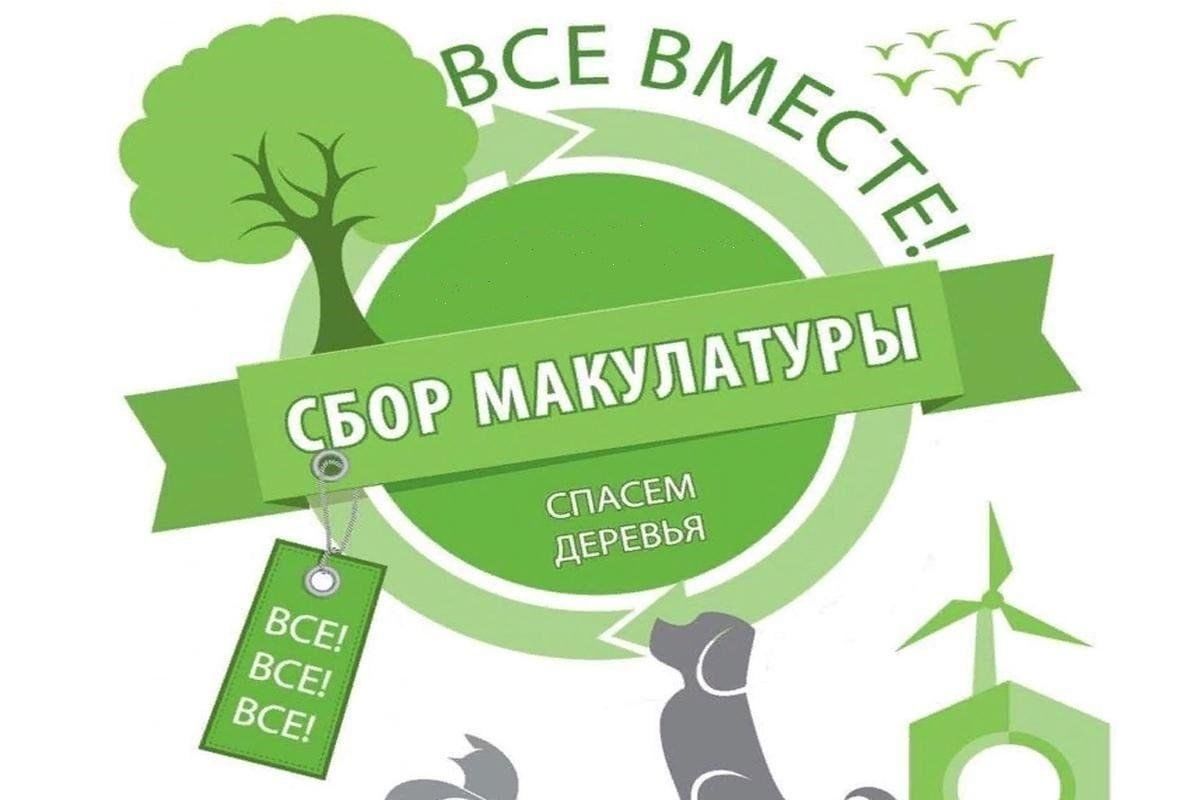 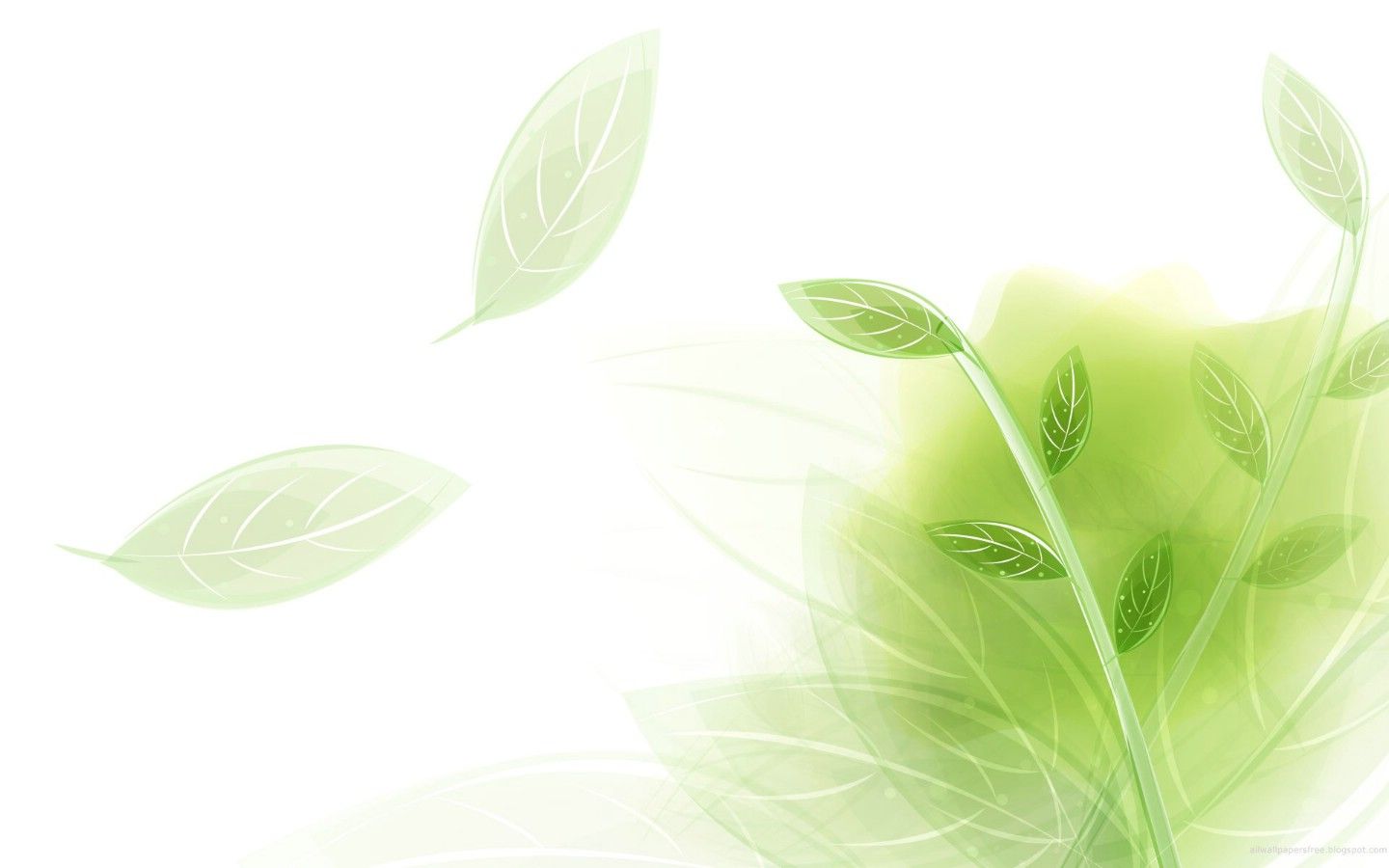 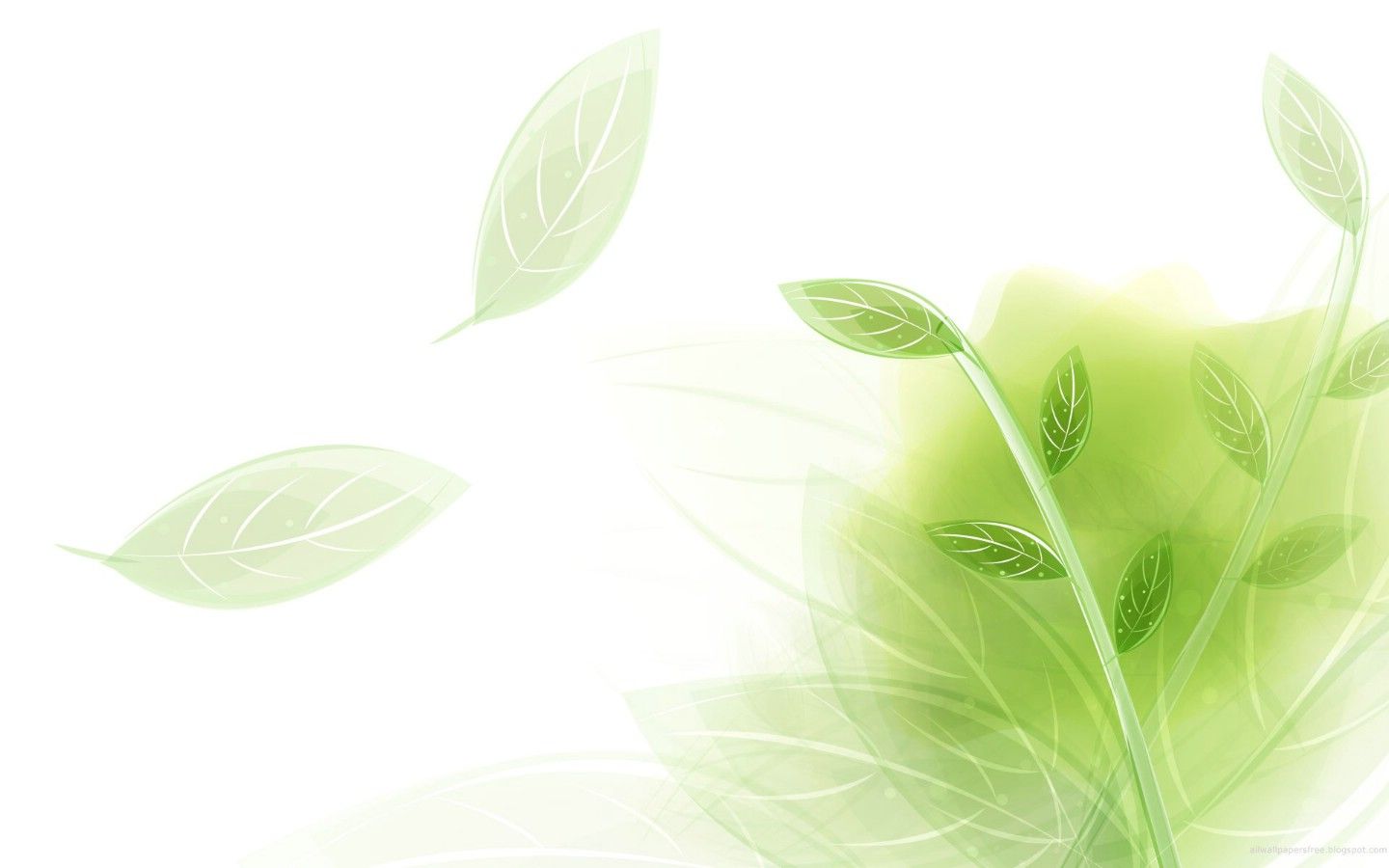 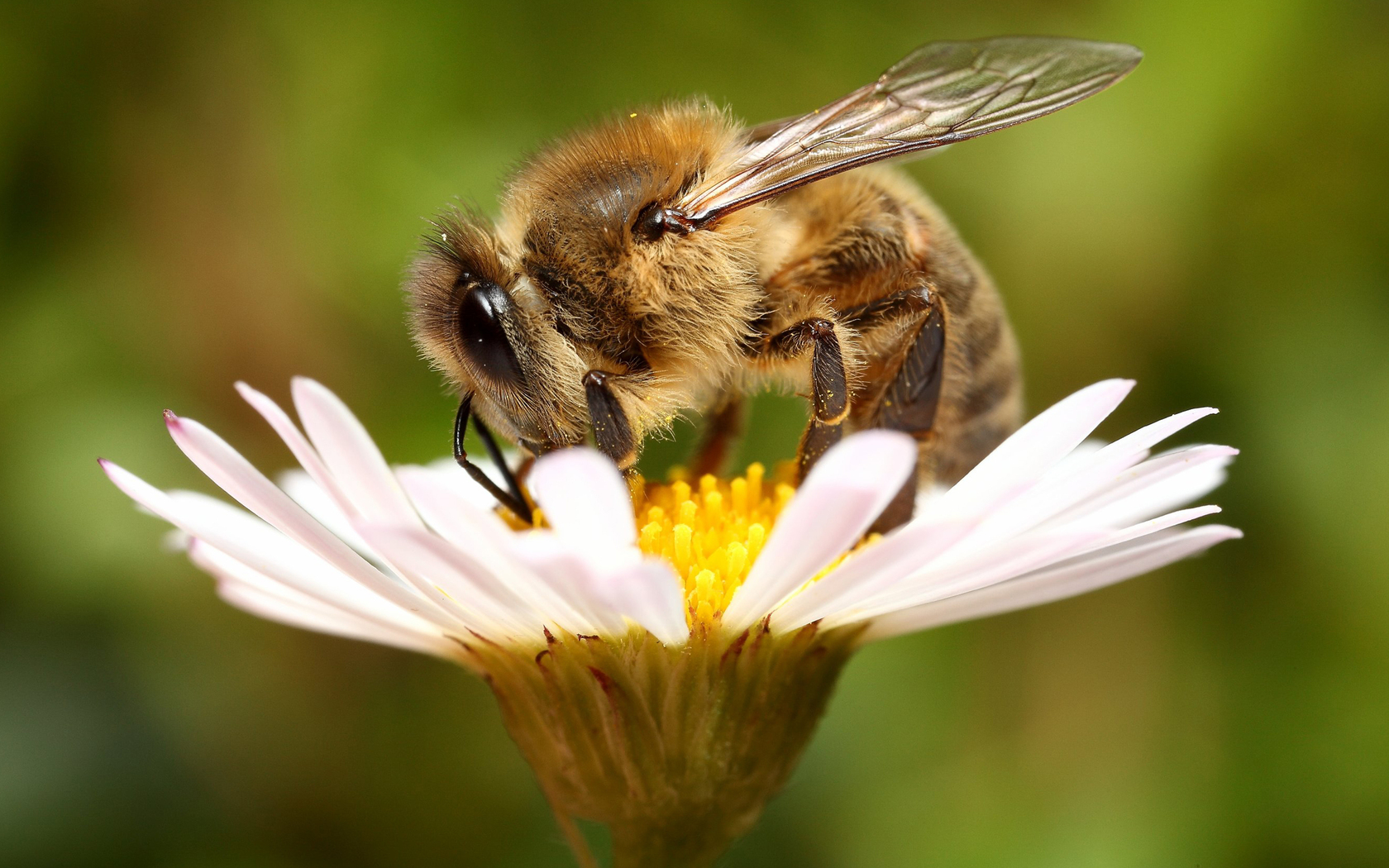 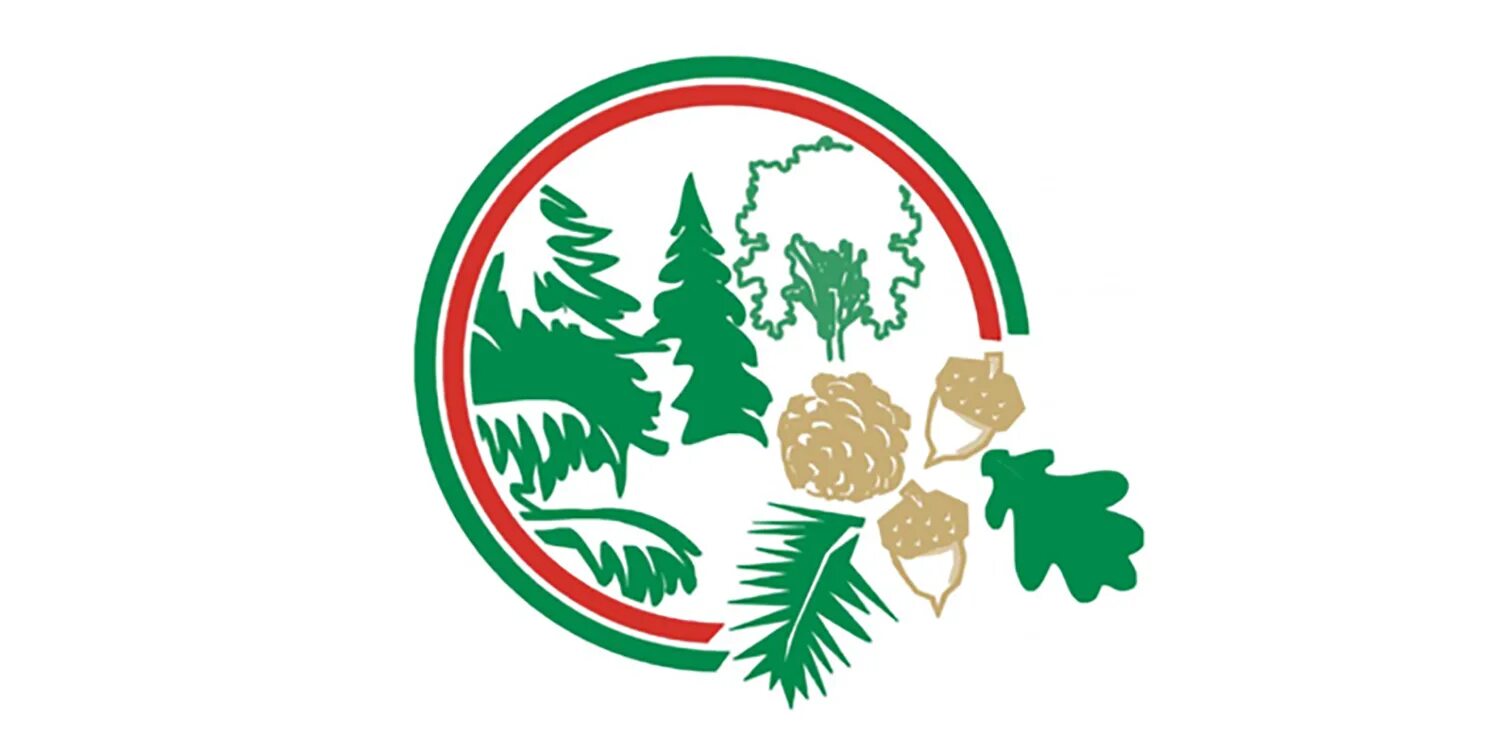 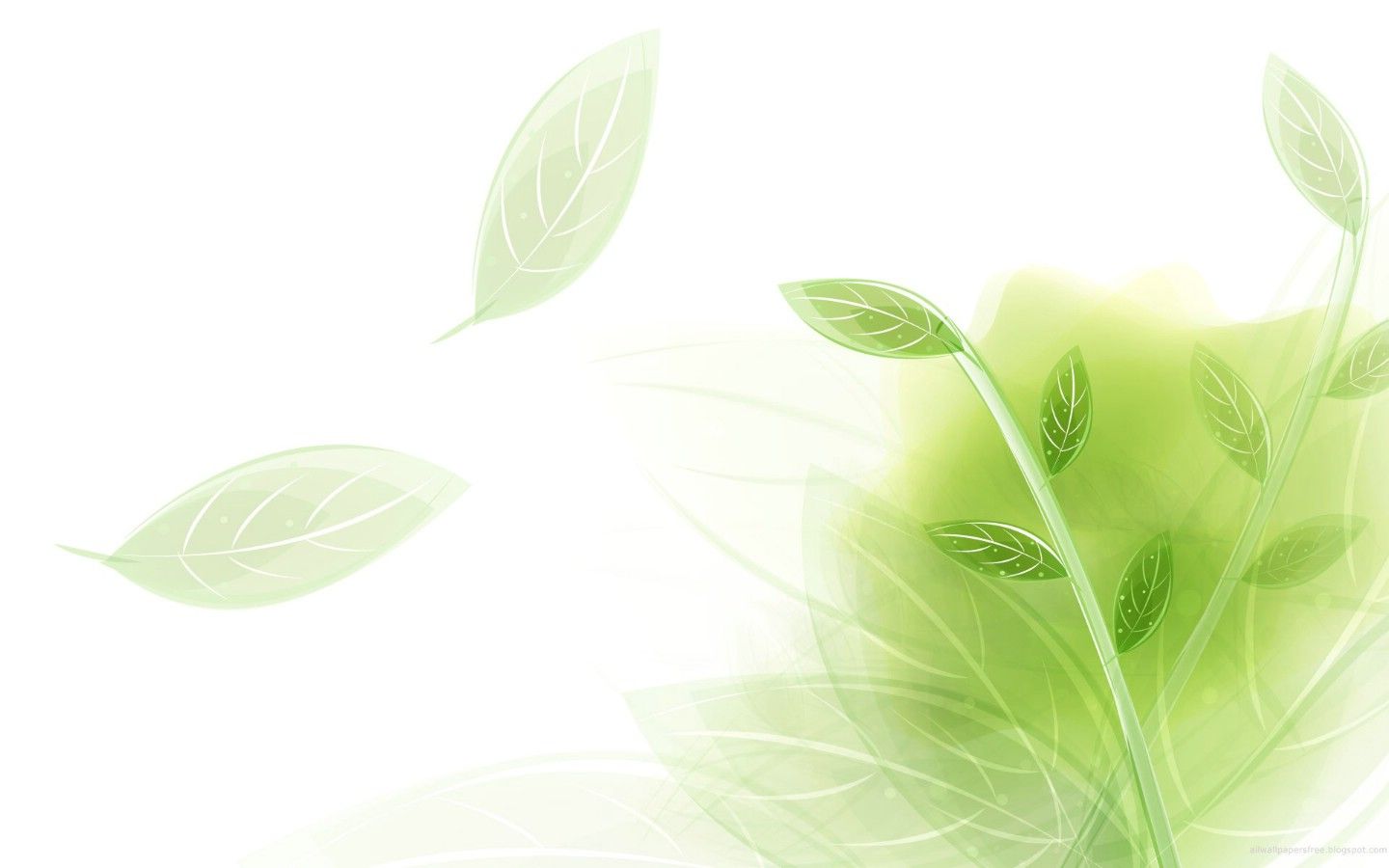 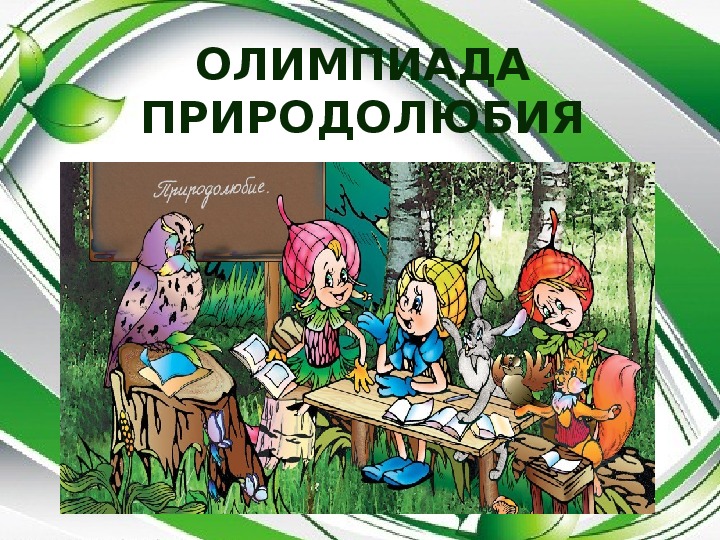 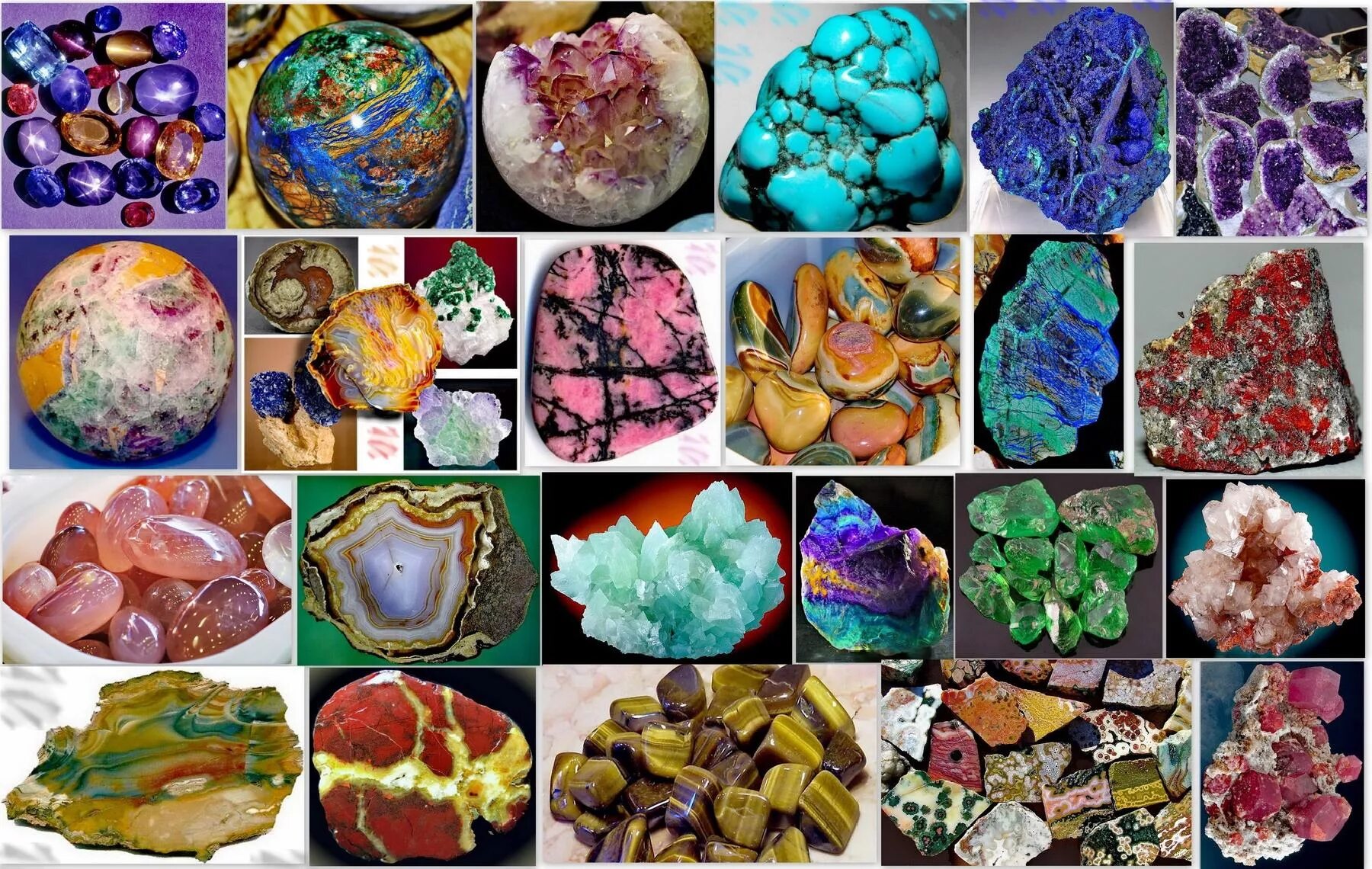 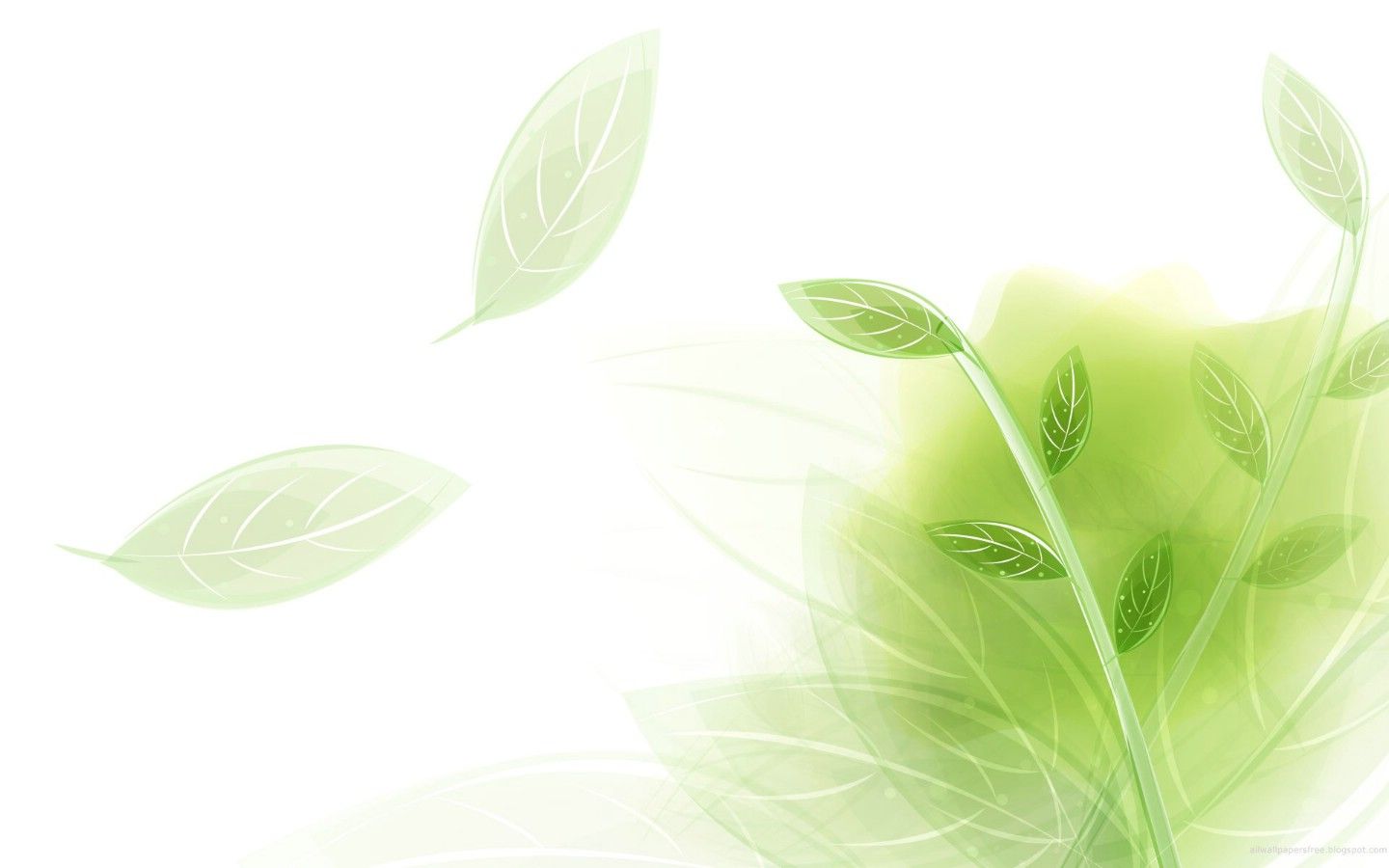 Задача 4. Содействовать внедрению инновационных процессов в образовательную практику ОУ района.
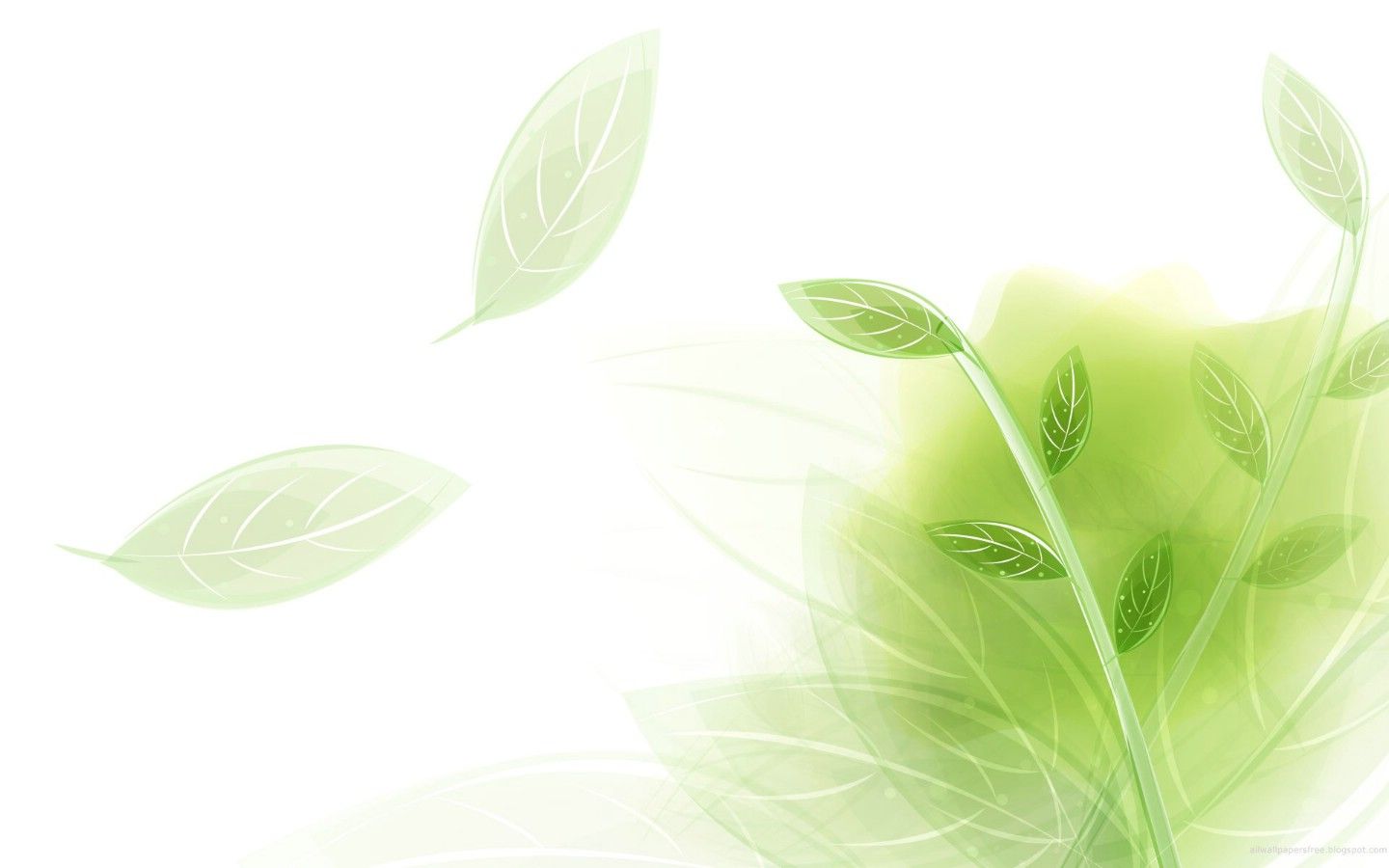 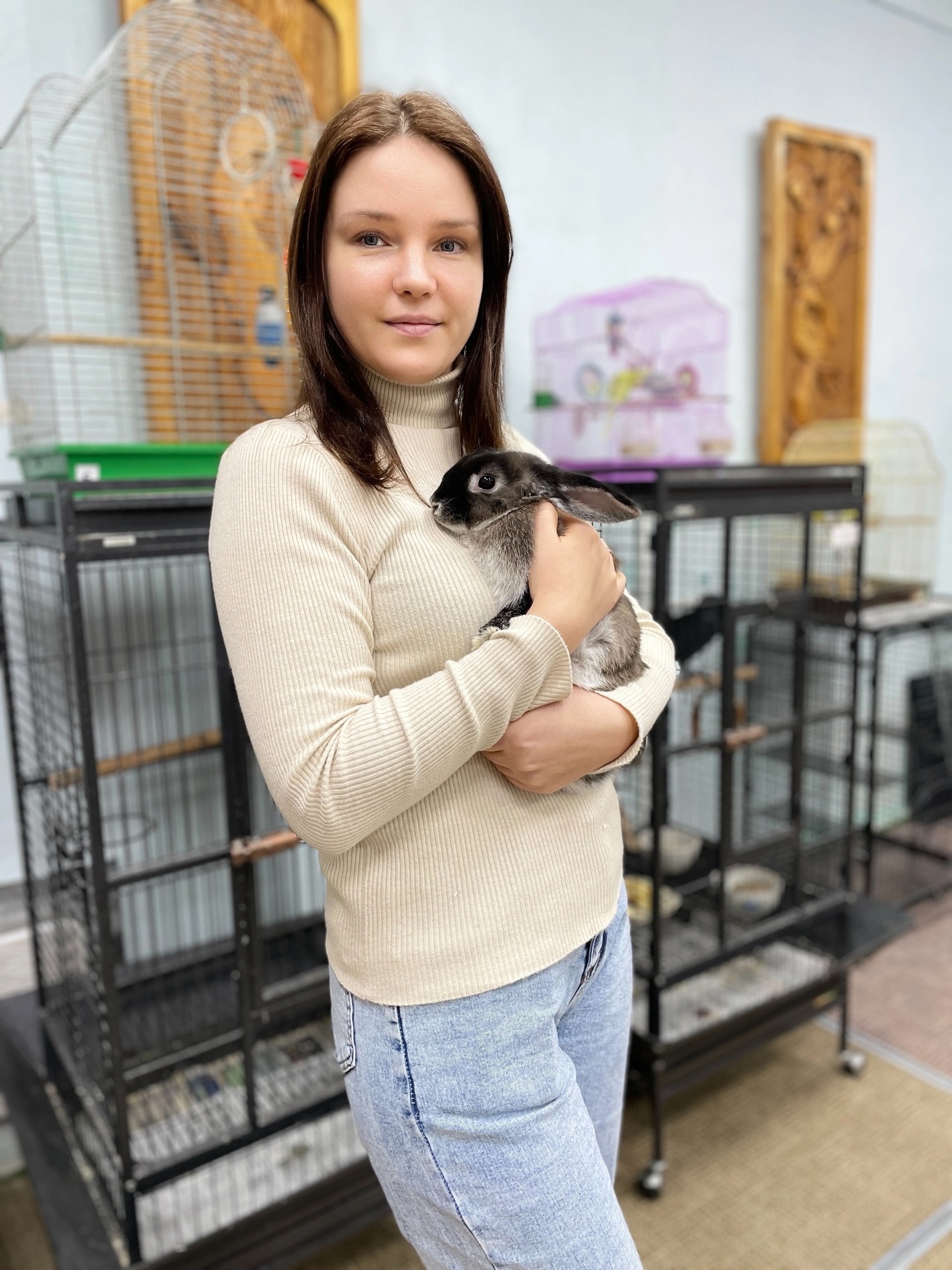 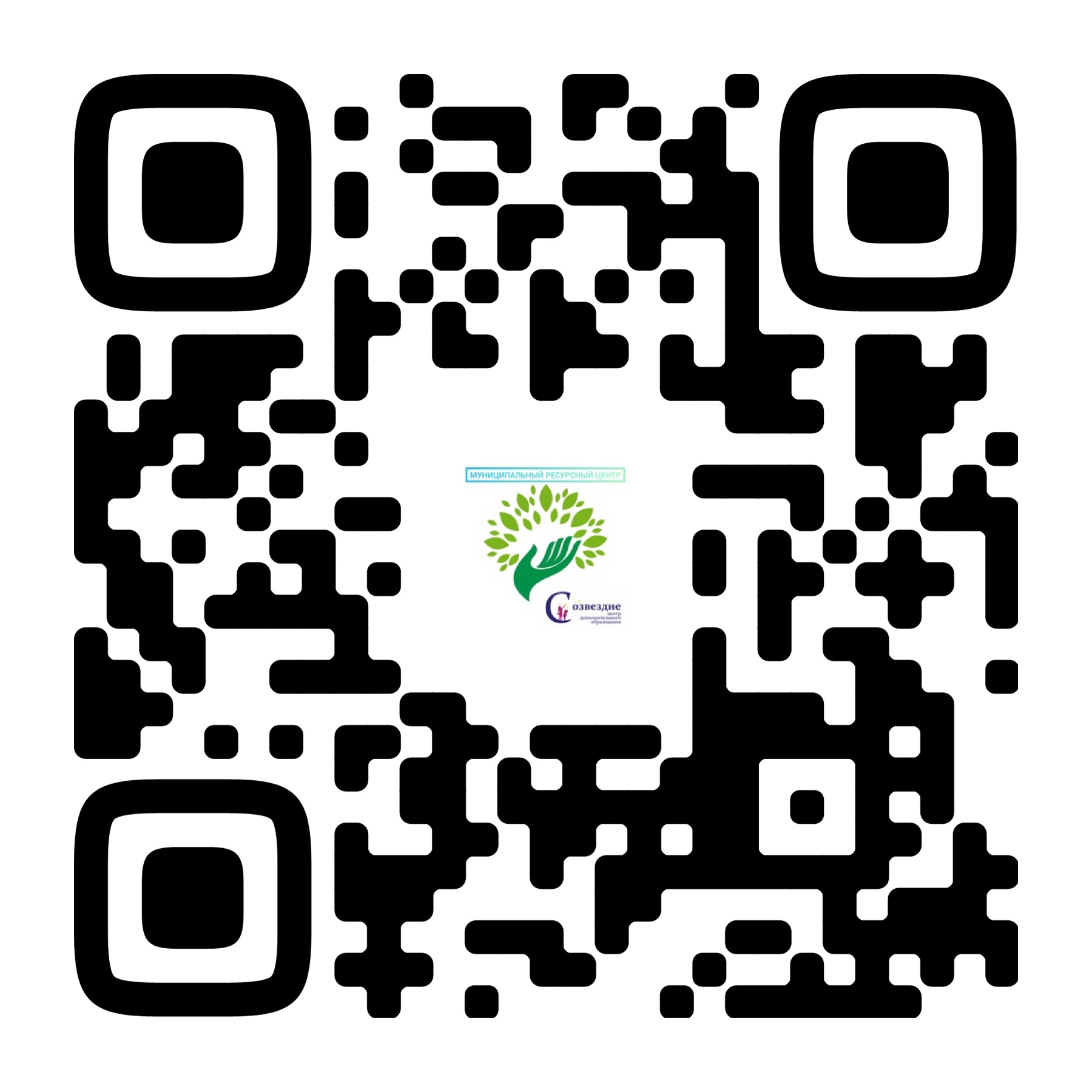 Связь с МРЦ
Т Е Л Е Ф О Н
+7 (920)105-95-23
Кадачигова Наталья Александровна
Э Л Е К Т Р О Н Н Ы Й А Д Р Е С
domprirodi@mail.ru
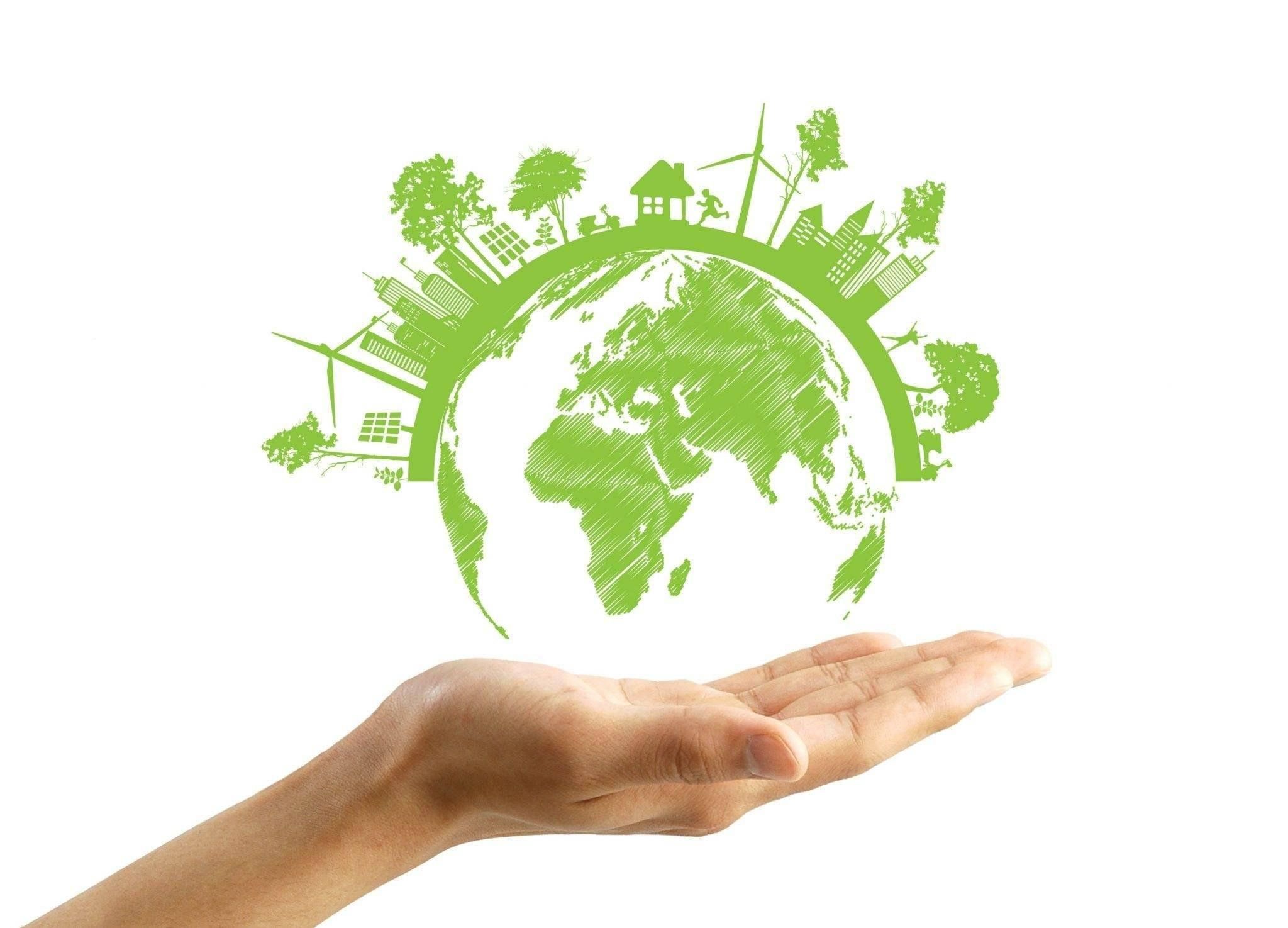